AN INTRODUCTION TO SKELETAL SYSTEM
PREPARED BY :MADAM RUTH
1
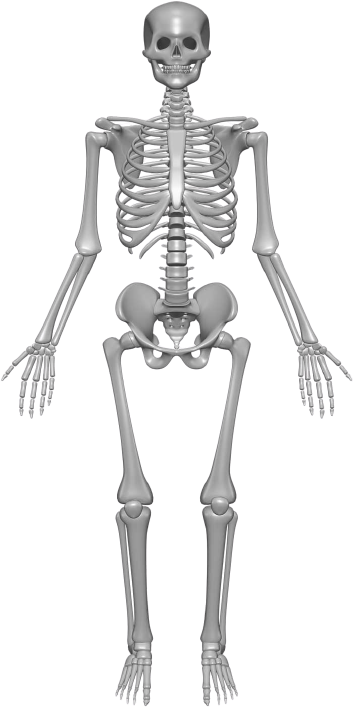 THE SKELETON
2
An Introduction to the Skeletal System
Learning Outcomes
6-1  Describe the primary functions of the skeletal 	     system.
6-2  Classify bones according to shape and internal 	     organization, giving examples of each type, and 	     explain the functional significance of each of the 	     major types of bone markings.
6-3  Identify the cell types in bone, and list their major 	     functions.
3
An Introduction to the Skeletal System
Learning Outcomes
6-4  Compare the structures and functions of compact 	      bone and spongy bone.
6-5  Compare the mechanisms of endochondral 		     ossification and intramembranous ossification.
6-6  Describe the remodeling and homeostatic 		     mechanisms of the skeletal system.
6-7  Discuss the effects of exercise, hormones, and 	     nutrition on bone development and on the 		     skeletal system.
4
An Introduction to the Skeletal System
Learning Outcomes
6-8  Explain the role of calcium as it relates to the 	      skeletal system.
6-9  Describe the types of fractures, and explain how 	     fractures heal.
6-10  Summarize the effects of the aging process on 	        the skeletal system.
5
An Introduction to the Skeletal System
The Skeletal System 
Includes:
Bones of the skeleton
Cartilages, ligaments, and connective tissues
6
6-1 Functions of the Skeletal System
Five Primary Functions of the Skeletal System
Support
Storage of Minerals (calcium) and Lipids (yellow marrow)
Blood Cell Production (red marrow)
Protection
Leverage (force of motion)
7
6-2 Classification of Bones
Bones 
Are classified by:
Shape
Internal tissue organization
Bone markings (surface features; marks)
8
6-2 Classification of Bones
Six Bone Shapes
Sutural bones
Irregular bones
Short bones
Flat bones
Long bones
Sesamoid bones
9
Figure 6-1  A Classification of Bones by Shape
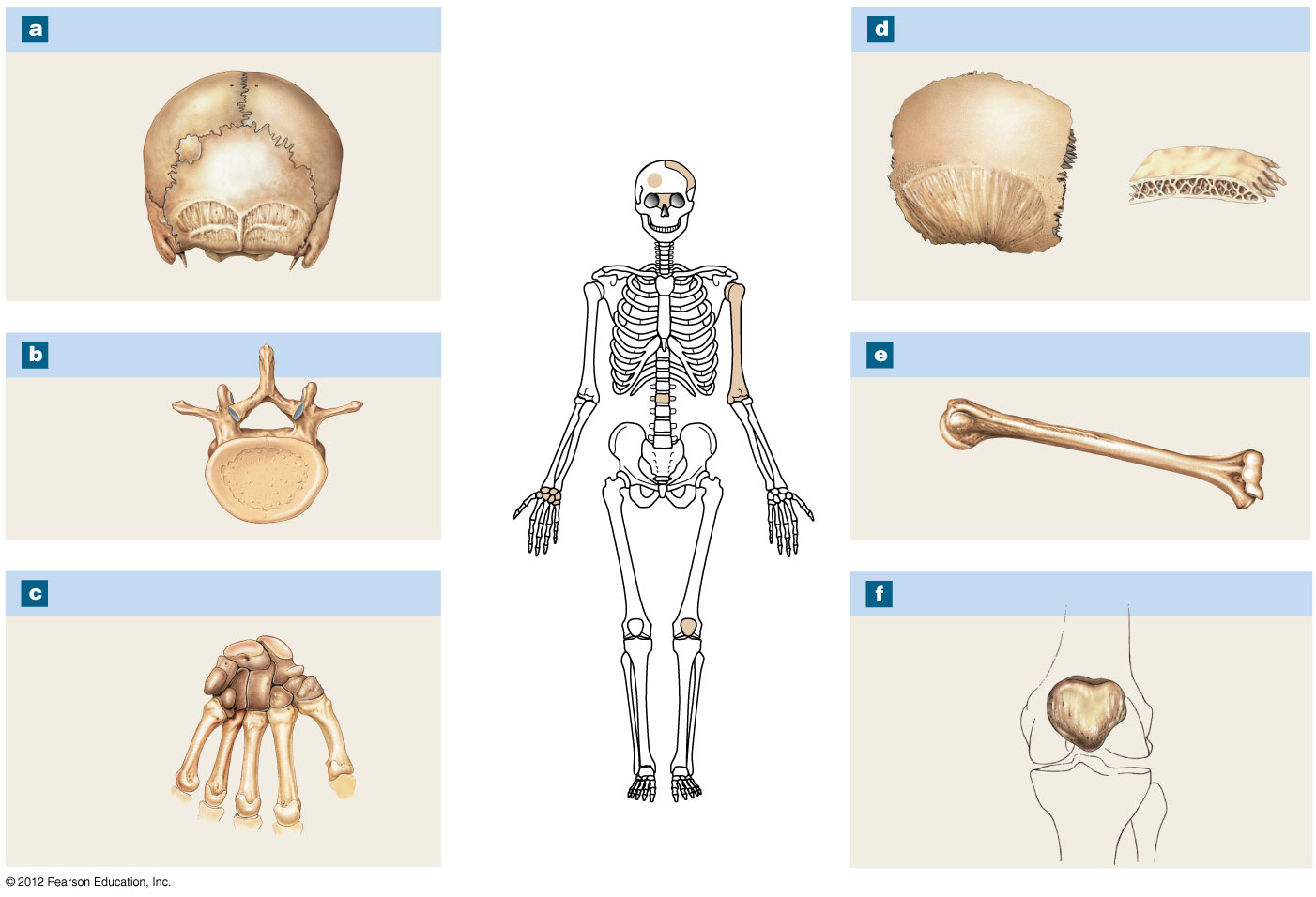 Flat Bones
Sutural Bones
Sutures
External table
Parietal bone
Sutural
bone
Internal
table
Diploë
(spongy
bone)
Long Bones
Irregular Bones
Vertebra
Humerus
Short Bones
Sesamoid Bones
Patella
Carpal
bones
10
6-2 Classification of Bones
Sutural Bones
Small, irregular bones
Found between the flat bones of the skull

Irregular Bones
Have complex shapes 
Examples: spinal vertebrae, pelvic bones
11
Figure 6-1a  A Classification of Bones by Shape
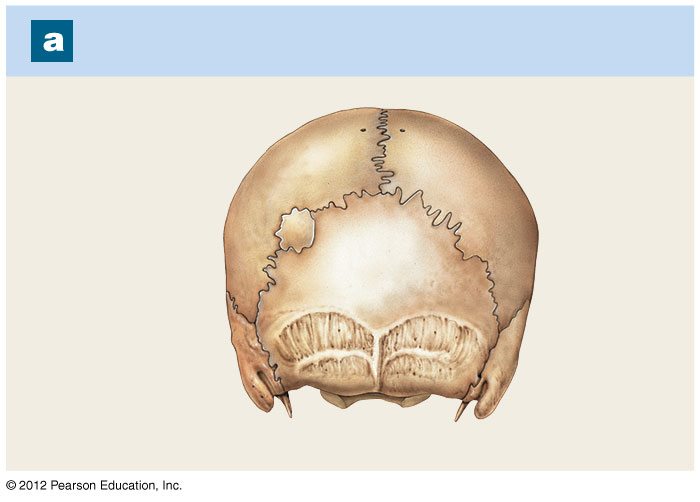 Sutural Bones
Sutures
Sutural
bone
12
Figure 6-1b  A Classification of Bones by Shape
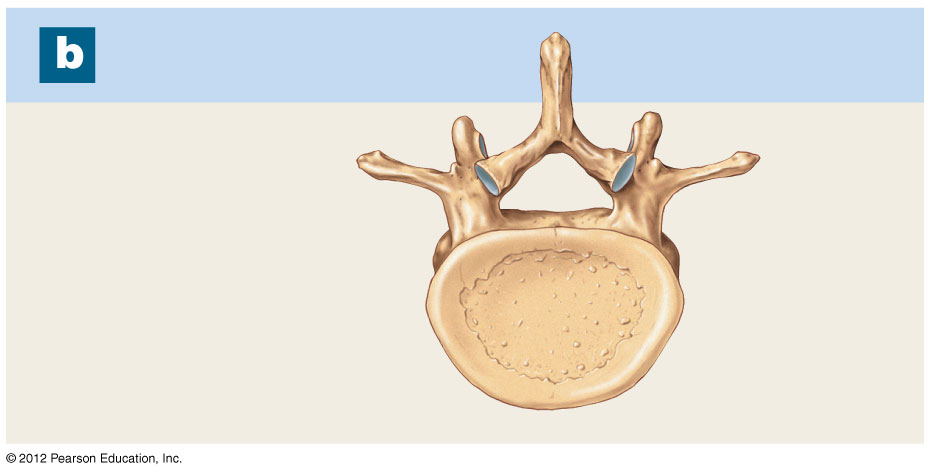 Irregular Bones
Vertebra
13
Figure 6-1c  A Classification of Bones by Shape
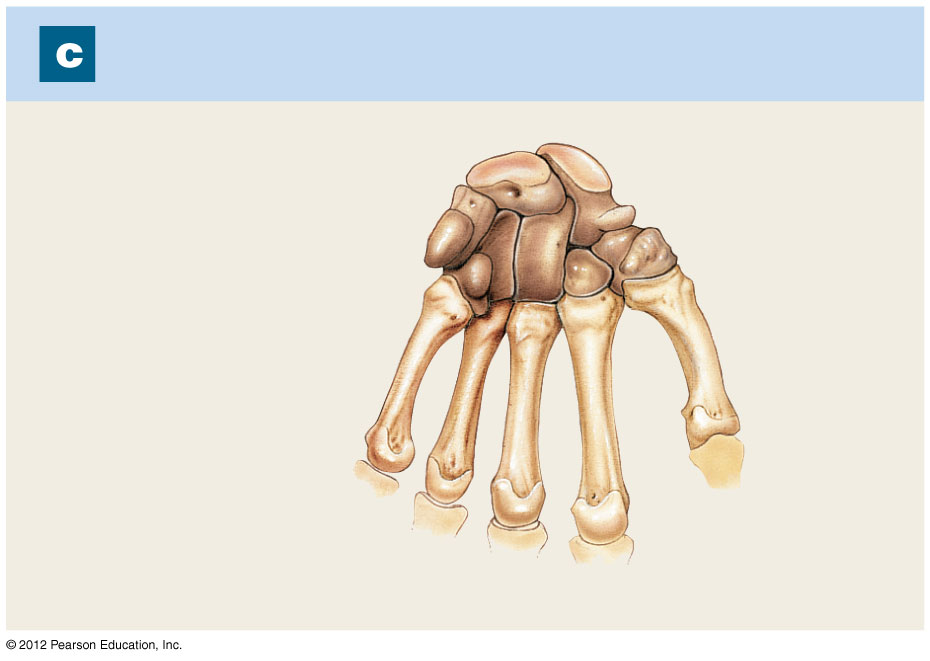 Short Bones
Carpal
bones
14
6-2 Classification of Bones
Short Bones
Small and thick
Examples: ankle and wrist bones

Flat Bones
Thin with parallel surfaces
Found in the skull, sternum, ribs, and scapulae
15
6-2 Classification of Bones
Long Bones
Long and thin
Found in arms, legs, hands, feet, fingers, and toes 

Sesamoid Bones
Small and flat
Develop inside tendons near joints of knees, hands, and feet
16
Figure 6-1d  A Classification of Bones by Shape
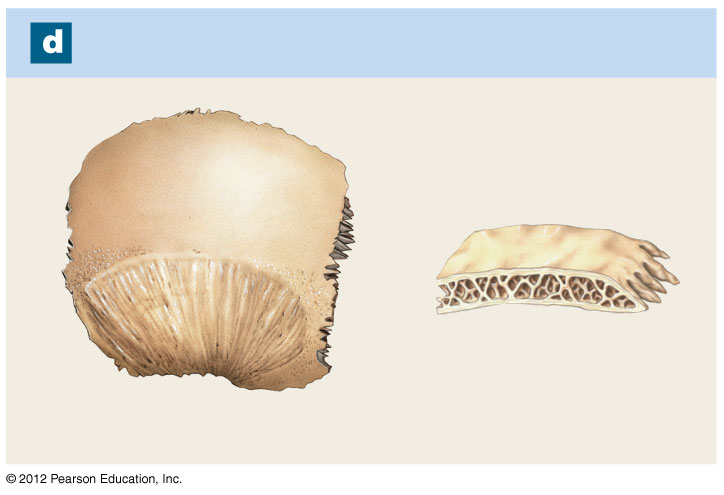 Flat Bones
External table
Parietal bone
Internal
table
Diploë
(spongy
bone)
17
Figure 6-1e  A Classification of Bones by Shape
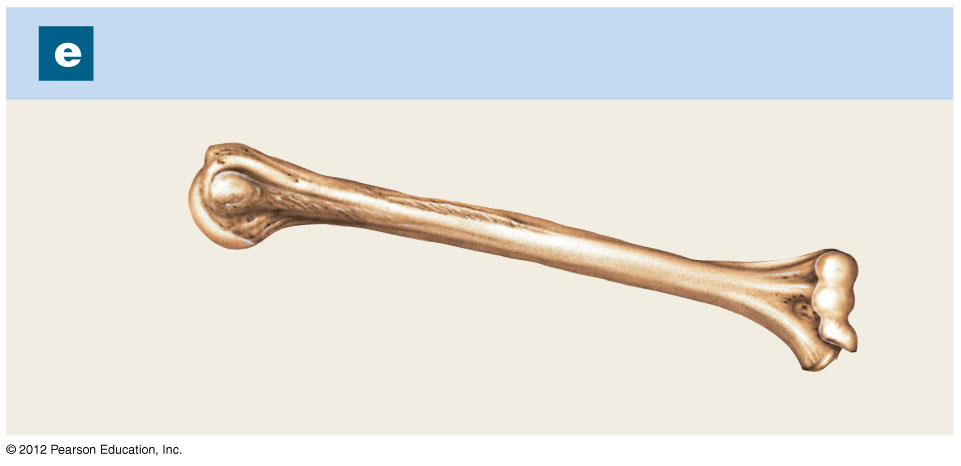 Long Bones
Humerus
18
Figure 6-1f  A Classification of Bones by Shape
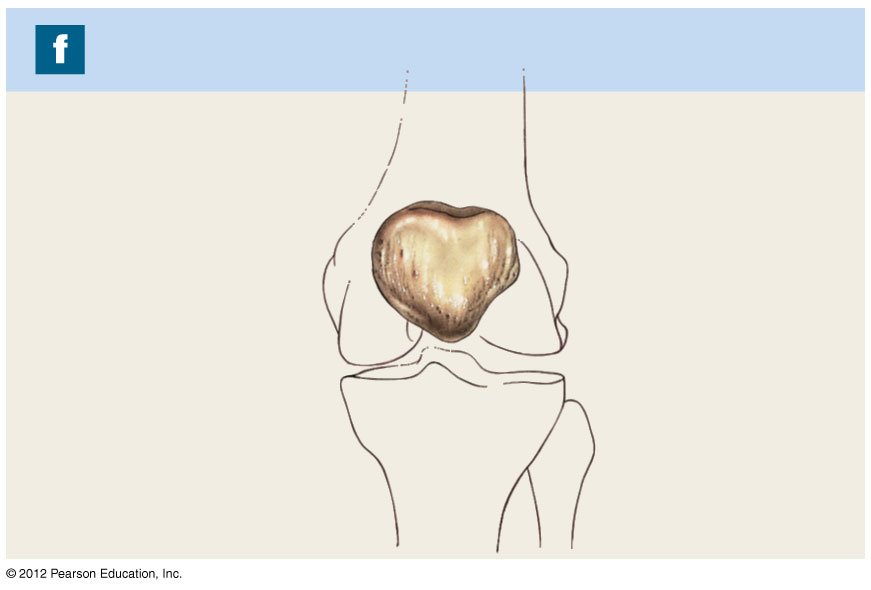 Sesamoid Bones
Patella
19
6-2 Classification of Bones
Bone Markings
Depressions or grooves
Along bone surface
Elevations or projections
Where tendons and ligaments attach
At articulations with other bones 
Tunnels
Where blood and nerves enter bone
20
Table 6-1  An Introduction to Bone Markings
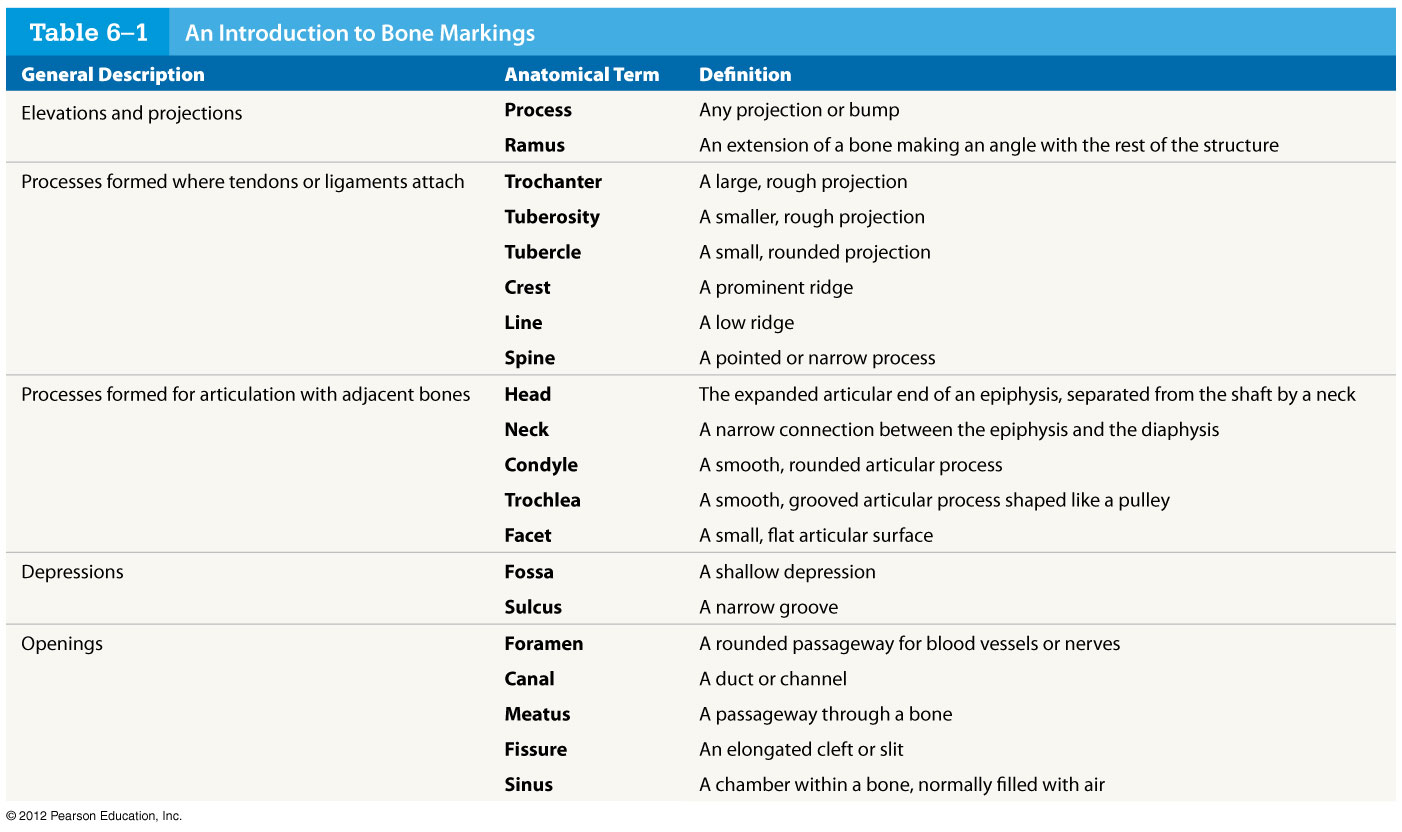 21
© 2012 Pearson Education, Inc.
Table 6-1  An Introduction to Bone Markings
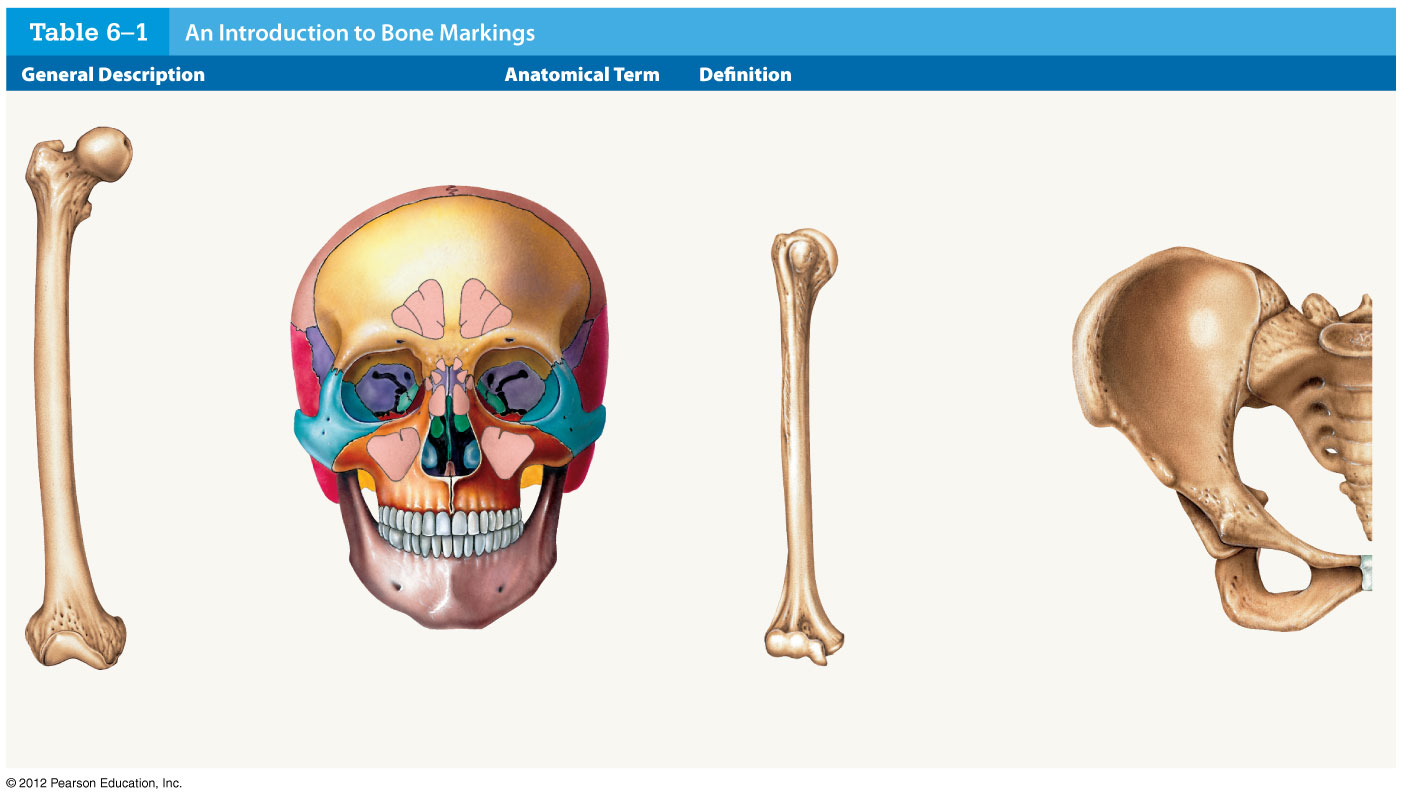 Trochanter
Sinus
Head
Neck
Head
Tubercle
Crest
Sulcus
Neck
Fossa
Foramen
Fissure
Spine
Process
Tuberosity
Ramus
Line
Facet
Foramen
Fossa
Ramus
Tubercle
Trochlea
Skull
Pelvis
Condyle
Condyle
Femur
Humerus
22
6-2 Classification of Bones
Structure of a Long Bone
Diaphysis 
The shaft 
A heavy wall of compact bone, or dense bone
A central space called medullary (marrow) cavity
Epiphysis 
Wide part at each end
Articulation with other bones
Mostly spongy (cancellous) bone 
Covered with compact bone (cortex)
Metaphysis 
Where diaphysis and epiphysis meet
23
Figure 6-2a  Bone Structure
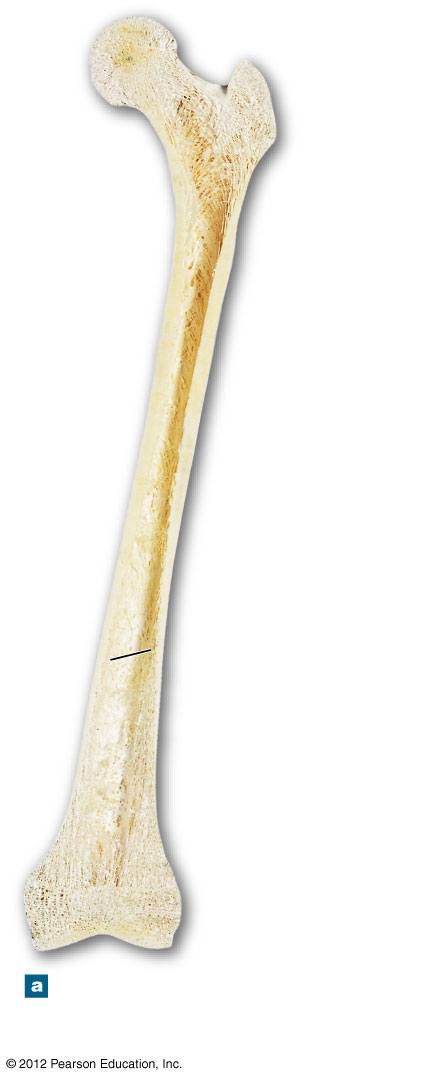 Epiphysis
Spongy
bone
Metaphysis
Compact
bone
Diaphysis
(shaft)
Medullary
cavity
Metaphysis
Epiphysis
The structure of a representative
long bone (the femur) in
longitudinal section
24
6-2 Classification of Bones
Structure of a Flat Bone
The parietal bone of the skull
Resembles a sandwich of spongy bone
Between two layers of compact bone
Within the cranium, the layer of spongy bone between the compact bone is called the diploë
25
Figure 6-2b  Bone Structure
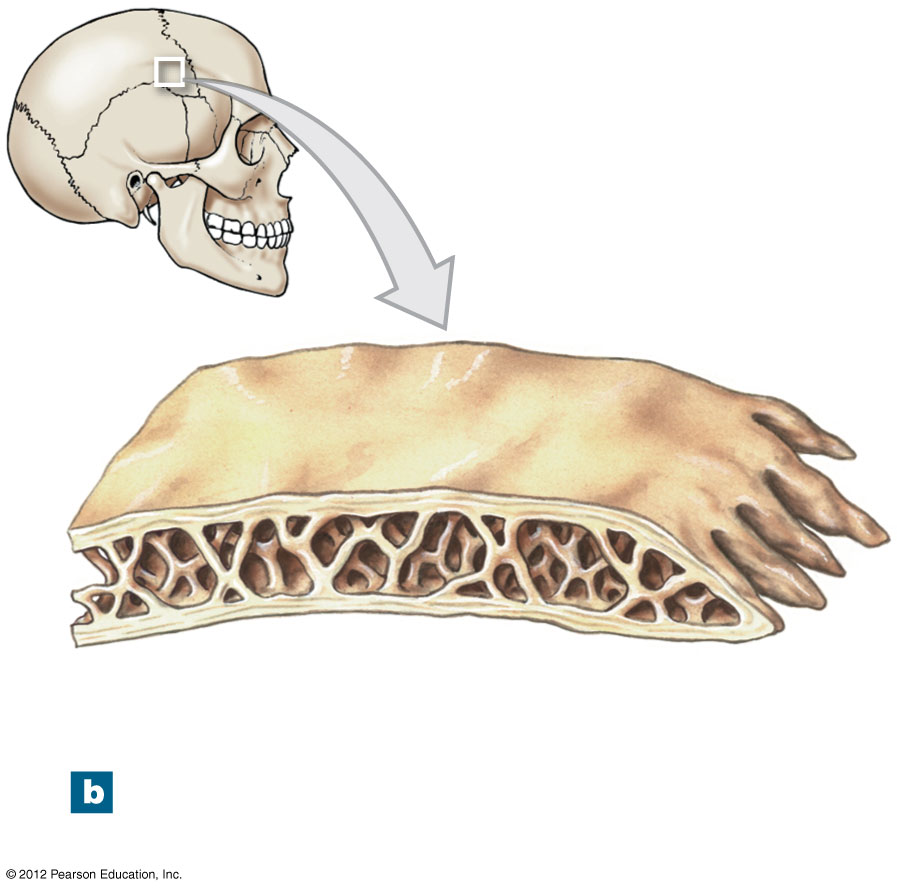 Cortex
(compact bone)
Diploë
(spongy bone)
The structure of a flat bone
(the parietal bone)
26
6-3 Bone (Osseous) Tissue
Bone (Osseous) Tissue
Dense, supportive connective tissue
Contains specialized cells
Produces solid matrix of calcium salt deposits
Around collagen fibers
27
6-3 Bone (Osseous) Tissue
Characteristics of Bone Tissue
Dense matrix, containing:
Deposits of calcium salts
Osteocytes (bone cells) within lacunae organized around blood vessels
Canaliculi 
Form pathways for blood vessels
Exchange nutrients and wastes
28
6-3 Bone (Osseous) Tissue
Characteristics of Bone Tissue
Periosteum 
Covers outer surfaces of bones 
Consists of outer fibrous and inner cellular layers
29
6-3 Bone (Osseous) Tissue
Bone Matrix
Minerals
Two thirds of bone matrix is calcium phosphate, Ca3(PO4)2
Reacts with calcium hydroxide, Ca(OH)2 
To form crystals of hydroxyapatite, Ca10(PO4)6(OH)2
Which incorporates other calcium salts and ions
30
6-3 Bone (Osseous) Tissue
Bone Matrix
Matrix Proteins
One third of bone matrix is protein fibers (collagen)
31
6-3 Bone (Osseous) Tissue
Bone Cells
Make up only 2% of bone mass
Bone contains four types of cells
Osteocytes
Osteoblasts
Osteoprogenitor cells
Osteoclasts
32
Figure 6-3  Types of Bone Cells
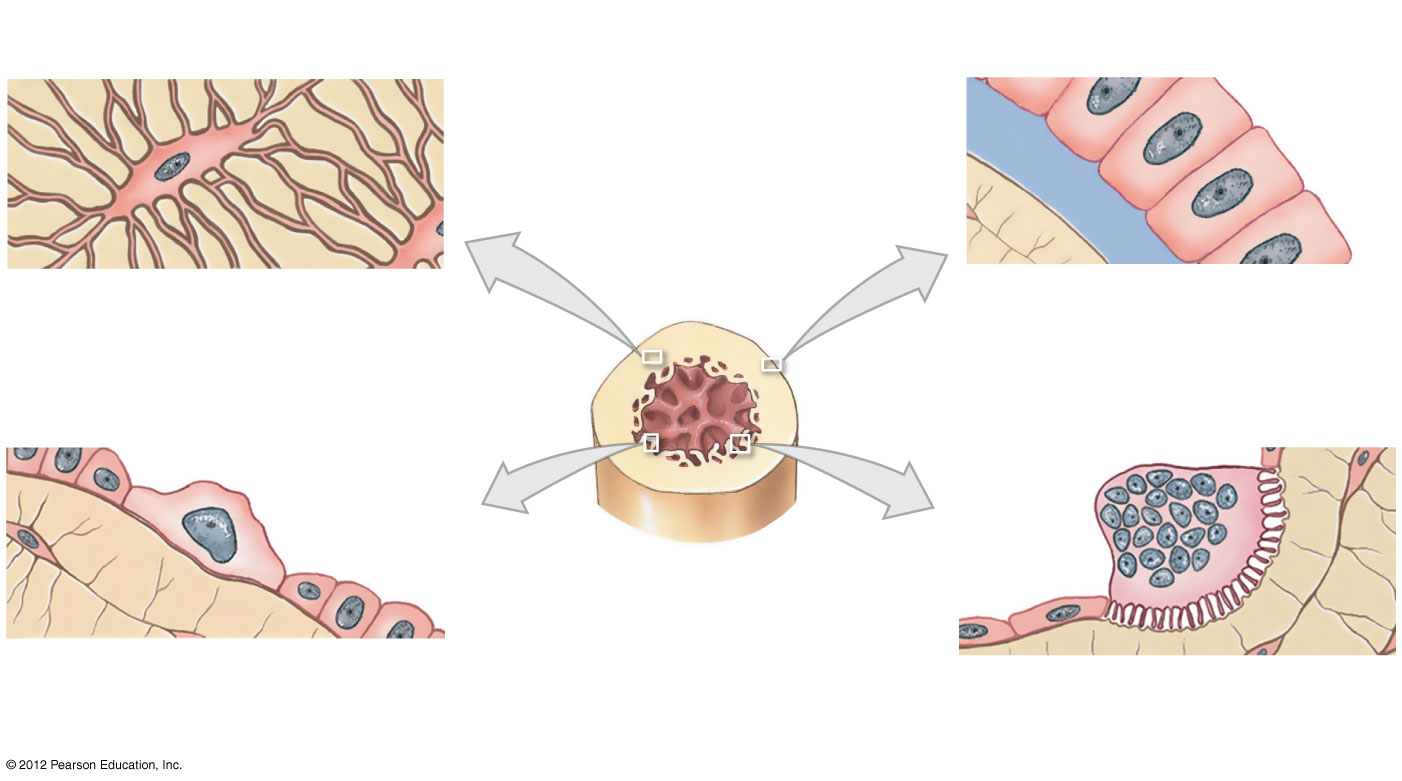 Canaliculi
Osteocyte
Matrix
Matrix
Osteoid
Osteoblast
Osteoblast: Immature bone
cell that secretes organic
components of matrix
Osteocyte: Mature bone cell
that maintains the bone matrix
Osteoprogenitor cell
Osteoclast
Matrix
Medullary
cavity
Medullary
cavity
Endosteum
Osteoprogenitor cell: Stem cell
whose divisions produce osteoblasts
Osteoclast: Multinucleate cell
that secretes acids and enzymes
to dissolve bone matrix
33
6-3 Bone (Osseous) Tissue
Osteocytes 
Mature bone cells that maintain the bone matrix
Live in lacunae 
Are between layers (lamellae) of matrix
Connect by cytoplasmic extensions through canaliculi in lamellae
Do not divide
Two major functions of osteocytes
To maintain protein and mineral content of matrix
To help repair damaged bone
34
Figure 6-3  Types of Bone Cells
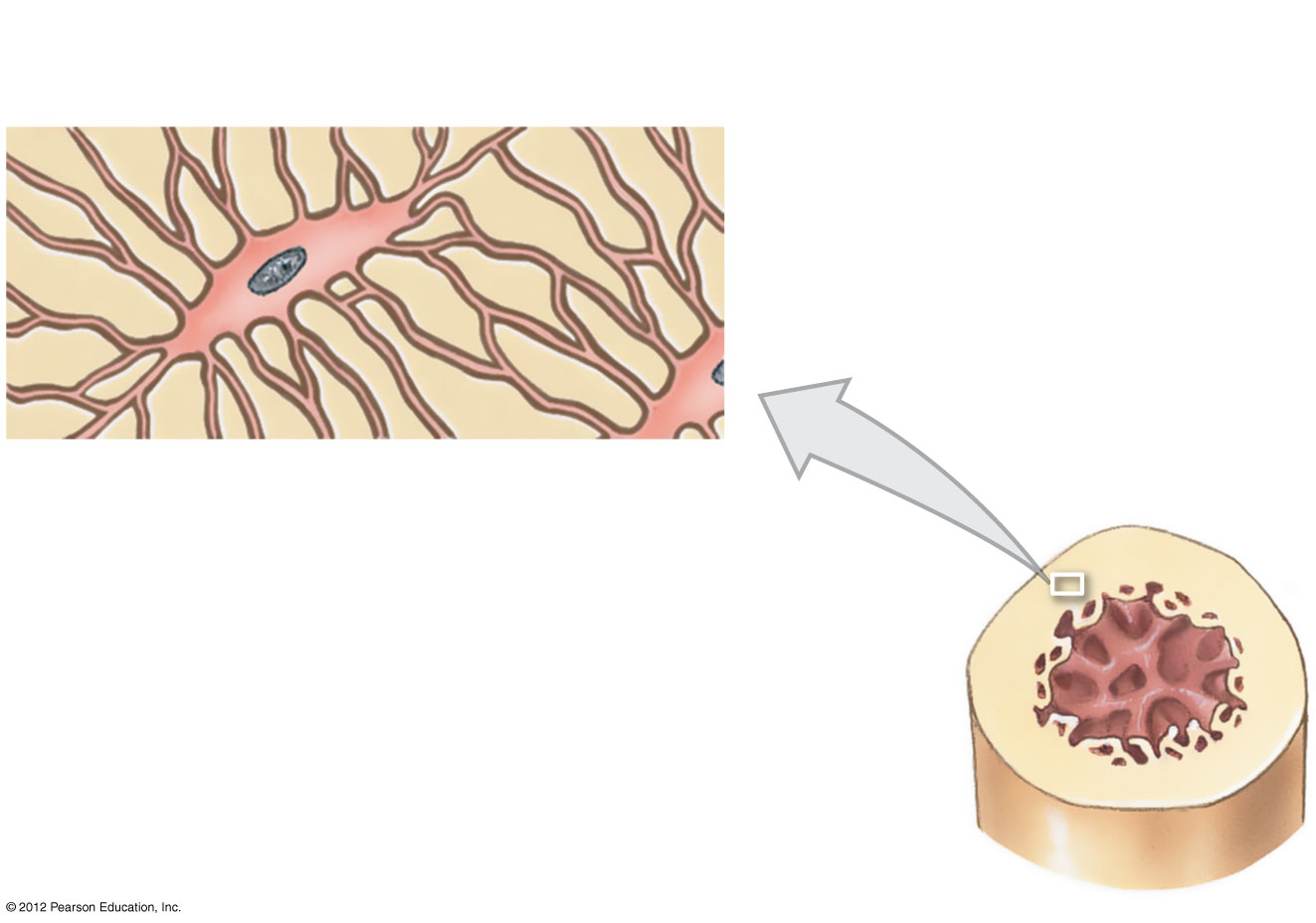 Osteocyte
Matrix
Canaliculi
Osteocyte: Mature bone cell
that maintains the bone matrix
35
6-3 Bone (Osseous) Tissue
Osteoblasts 
Immature bone cells that secrete matrix compounds (osteogenesis)
Osteoid — matrix produced by osteoblasts, but not yet calcified to form bone
Osteoblasts surrounded by bone become osteocytes
36
Figure 6-3  Types of Bone Cells
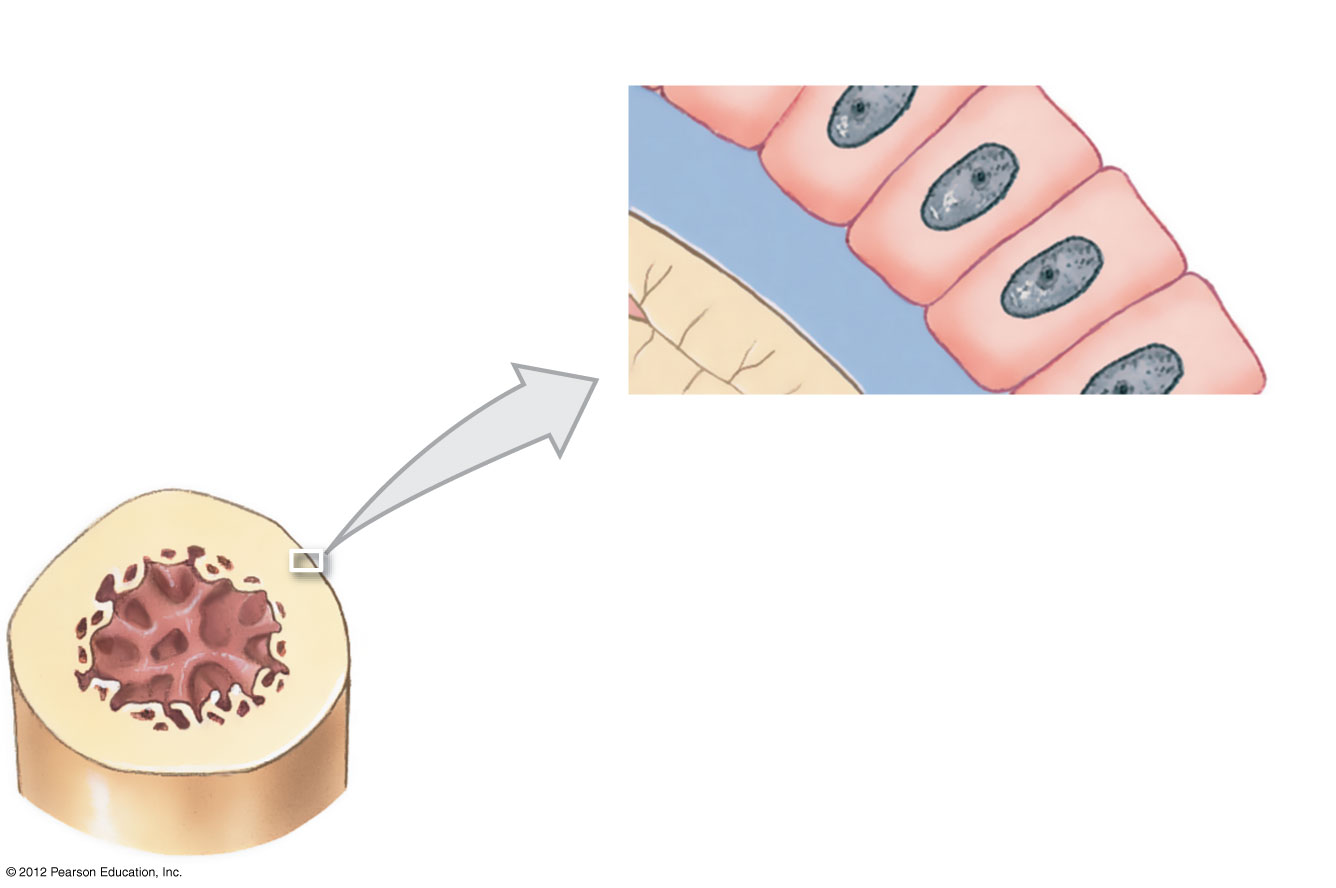 Osteoid
Matrix
Osteoblast
Osteoblast: Immature bone
cell that secretes organic
components of matrix
37
6-3 Bone (Osseous) Tissue
Osteoprogenitor Cells
Mesenchymal stem cells that divide to produce osteoblasts
Located in endosteum, the inner cellular layer of periosteum 
Assist in fracture repair
38
Figure 6-3  Types of Bone Cells
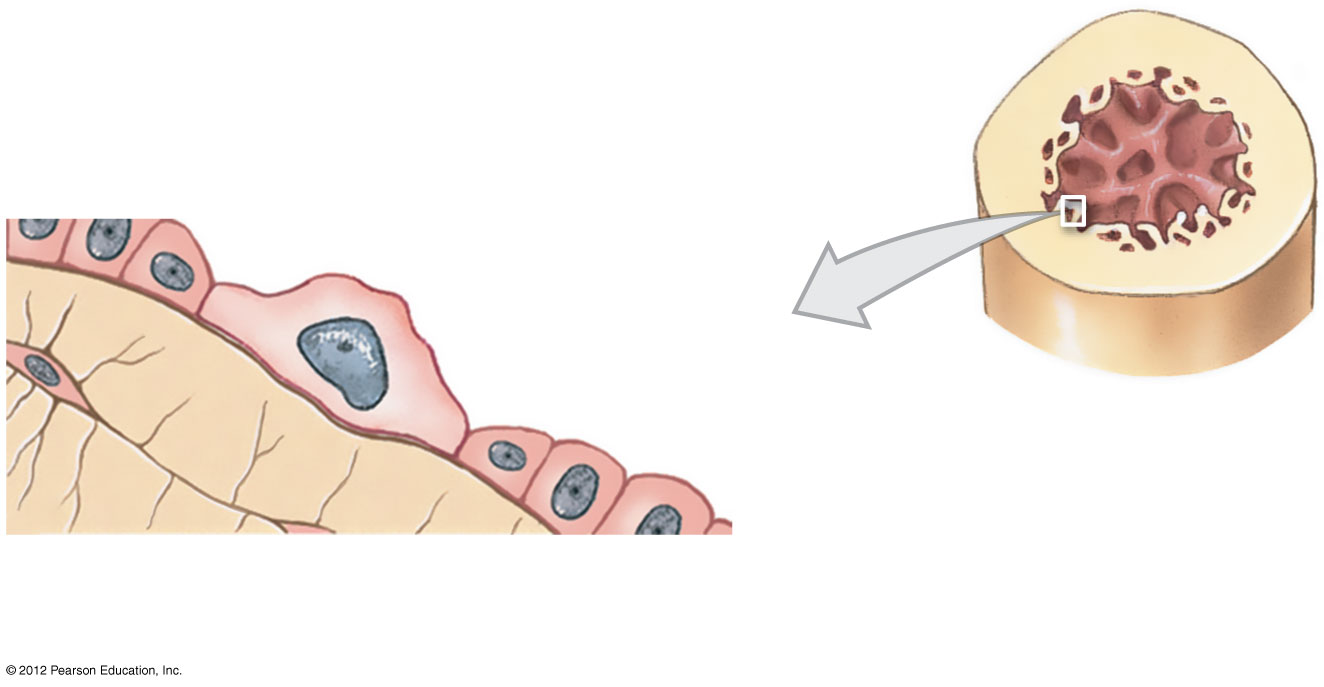 Osteoprogenitor cell
Medullary
cavity
Endosteum
Osteoprogenitor cell: Stem cell
whose divisions produce osteoblasts
39
6-3 Bone (Osseous) Tissue
Osteoclasts
Secrete acids and protein-digesting enzymes
Giant, multinucleate cells
Dissolve bone matrix and release stored minerals (osteolysis)
Derived from stem cells that produce macrophages
40
Figure 6-3  Types of Bone Cells
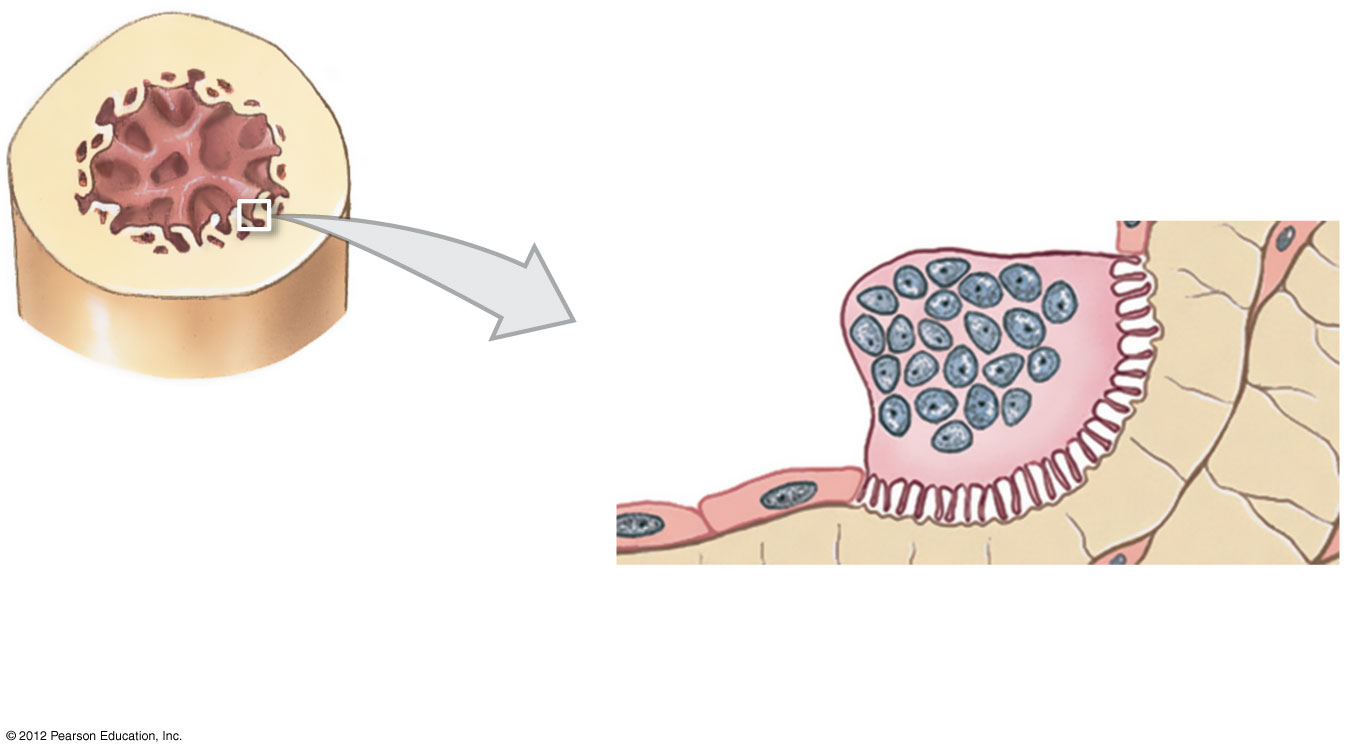 Osteoclast
Matrix
Medullary
cavity
Osteoclast: Multinucleate cell
that secretes acids and enzymes
to dissolve bone matrix
41
6-3 Bone (Osseous) Tissue
Homeostasis
Bone building (by osteoblasts) and bone recycling (by osteoclasts) must balance
More breakdown than building, bones become weak
Exercise, particularly weight-bearing exercise, causes osteoblasts to build bone
42
6-4 Compact Bone and Spongy Bone
The Structure of Compact Bone 
Osteon is the basic unit 
Osteocytes are arranged in concentric lamellae
Around a central canal containing blood vessels
Perforating canals
Perpendicular to the central canal
Carry blood vessels into bone and marrow
43
6-4 Compact Bone and Spongy Bone
The Structure of Compact Bone 
Circumferential Lamellae
Lamellae wrapped around the long bone
Bind osteons together
44
Figure 6-4a  The Histology of Compact Bone
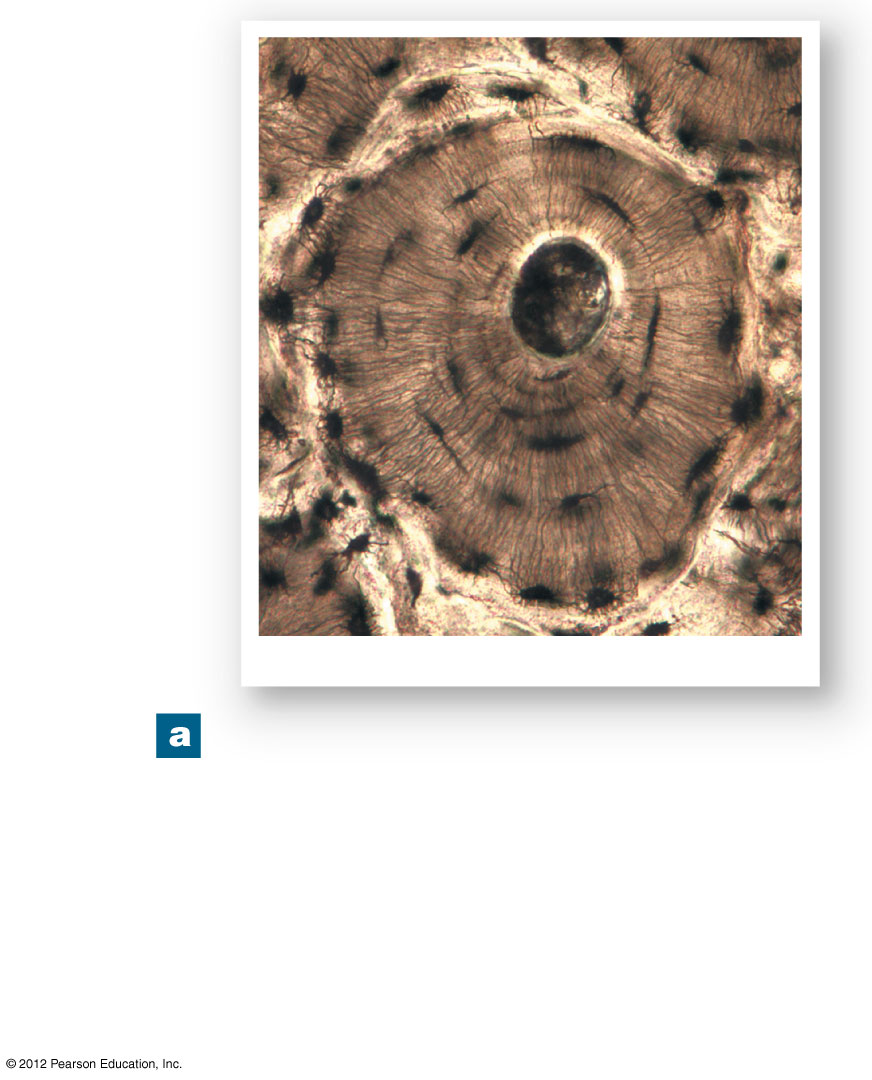 Canaliculi
Concentric
lamellae
Central canal
Osteon
Lacunae
Osteon
LM × 343
A thin section through compact
bone. By this procedure the
intact matrix making up the
lamellae appear white, and the
central canal, lacunae, and
canaliculi appear black due to
the presence of bone dust.
45
Figure 6-4b  The Histology of Compact Bone
Osteon
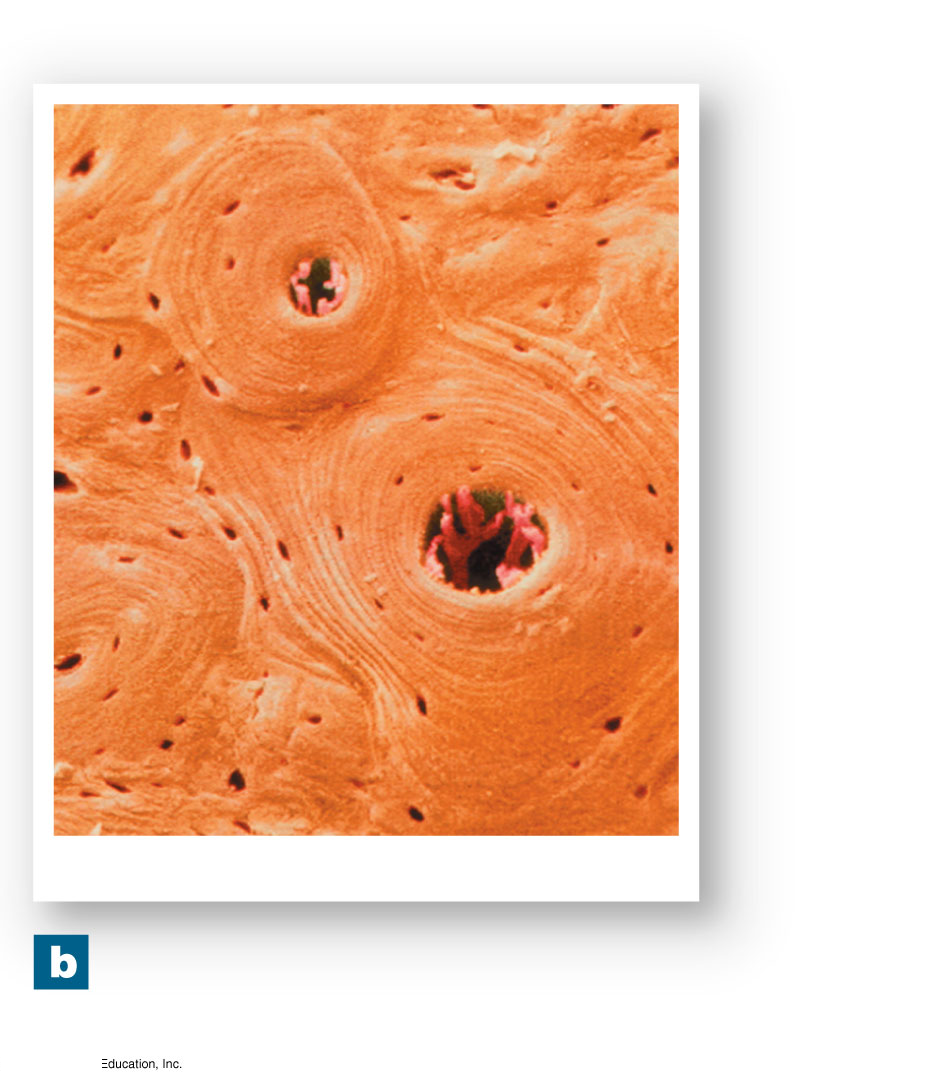 Lacunae
Central
canals
Lamellae
Osteons
SEM × 182
Several osteons in
compact bone.
46
Figure 6-5a  The Structure of Compact Bone
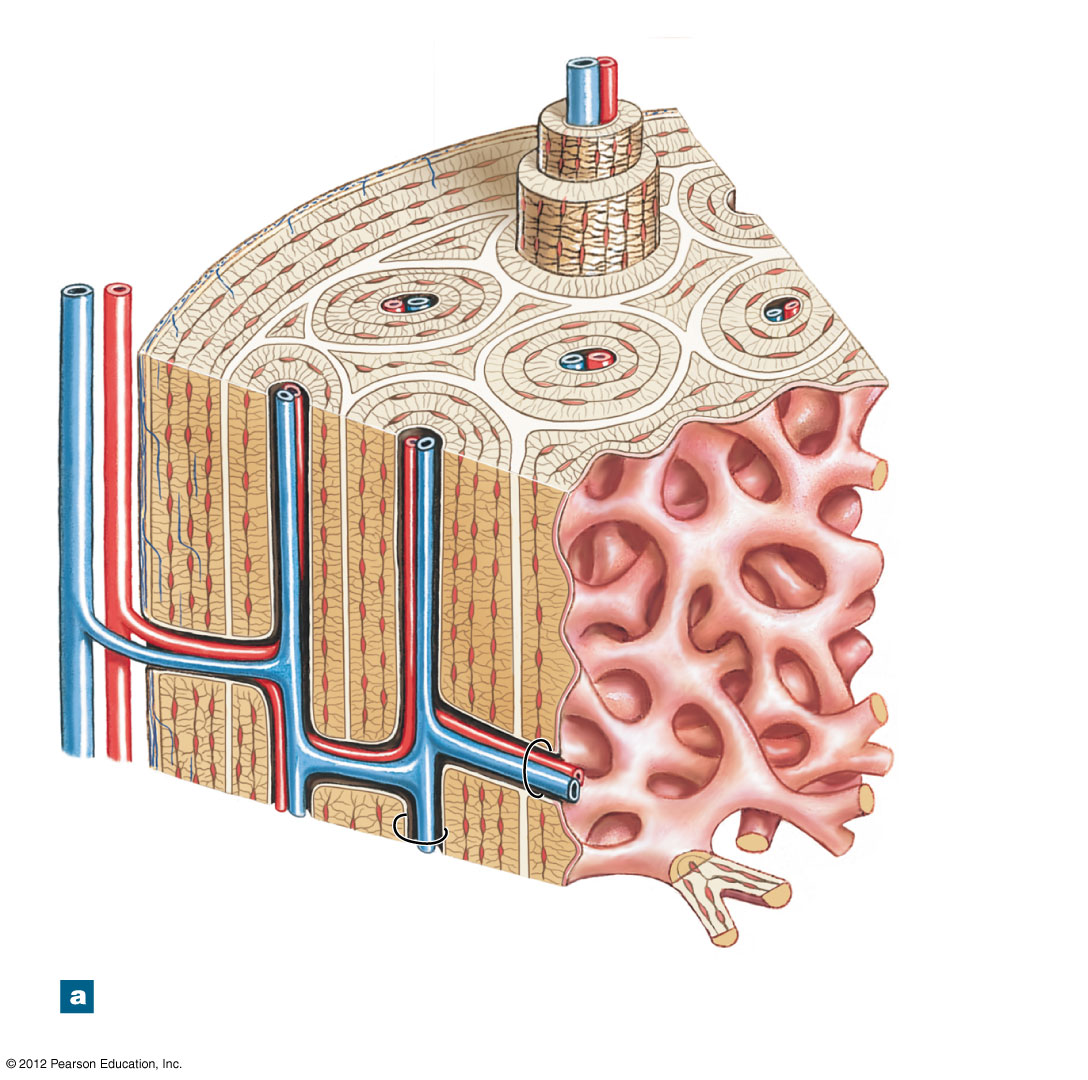 Venule
Circumferential
lamellae
Capillary
Periosteum
Osteons
Perforating
fibers
Interstitial
lamellae
Concentric
lamellae
Trabeculae of
spongy bone
(see Fig.6–6)
Vein
Artery
Perforating
canal
Arteriole
Central
canal
The organization of osteons and
lamellae in compact bone
47
Figure 6-5a  The Structure of Compact Bone
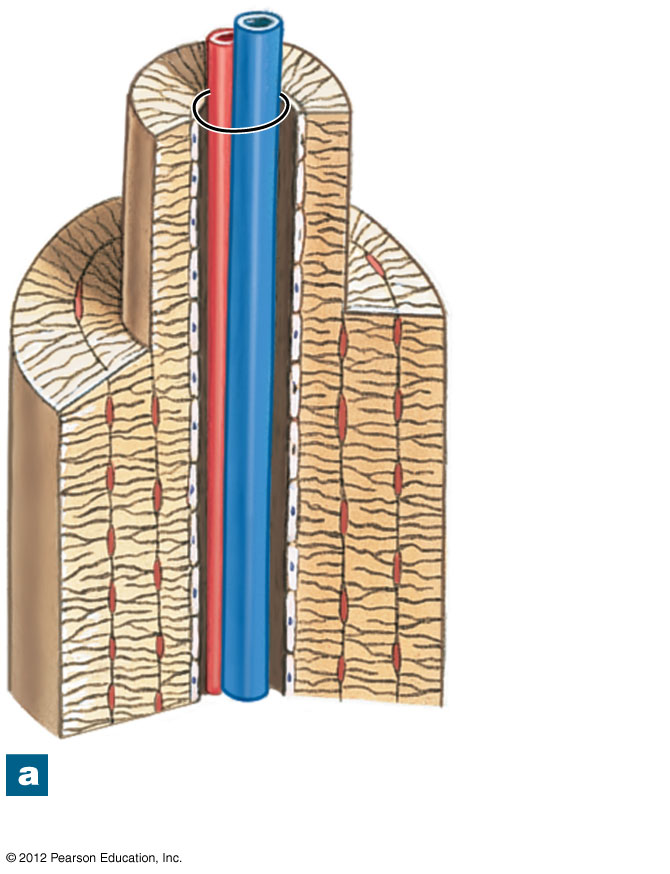 Central
canal
Concentric
lamellae
Endosteum
The organization of osteons and
lamellae in compact bone
48
Figure 6-5b  The Structure of Compact Bone
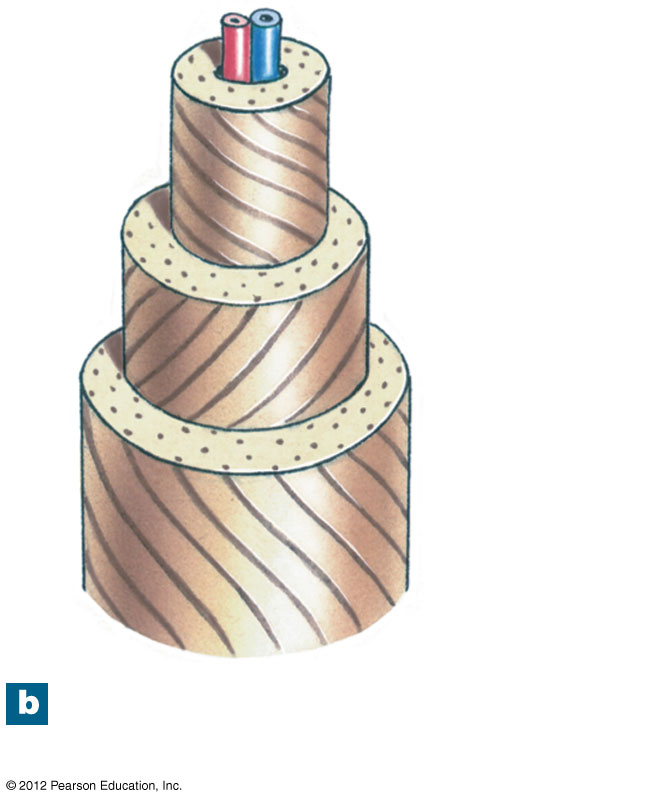 Collagen
fiber
orientation
The orientation of collagen
fibers in adjacent lamellae
49
6-4 Compact Bone and Spongy Bone
The Structure of Spongy Bone
Does not have osteons
The matrix forms an open network of trabeculae
Trabeculae have no blood vessels
The space between trabeculae is filled with red bone marrow
Which has blood vessels
Forms red blood cells 
And supplies nutrients to osteocytes
Yellow bone marrow
In some bones, spongy bone holds yellow bone marrow
Is yellow because it stores fat
50
Figure 6-6  The Structure of Spongy Bone
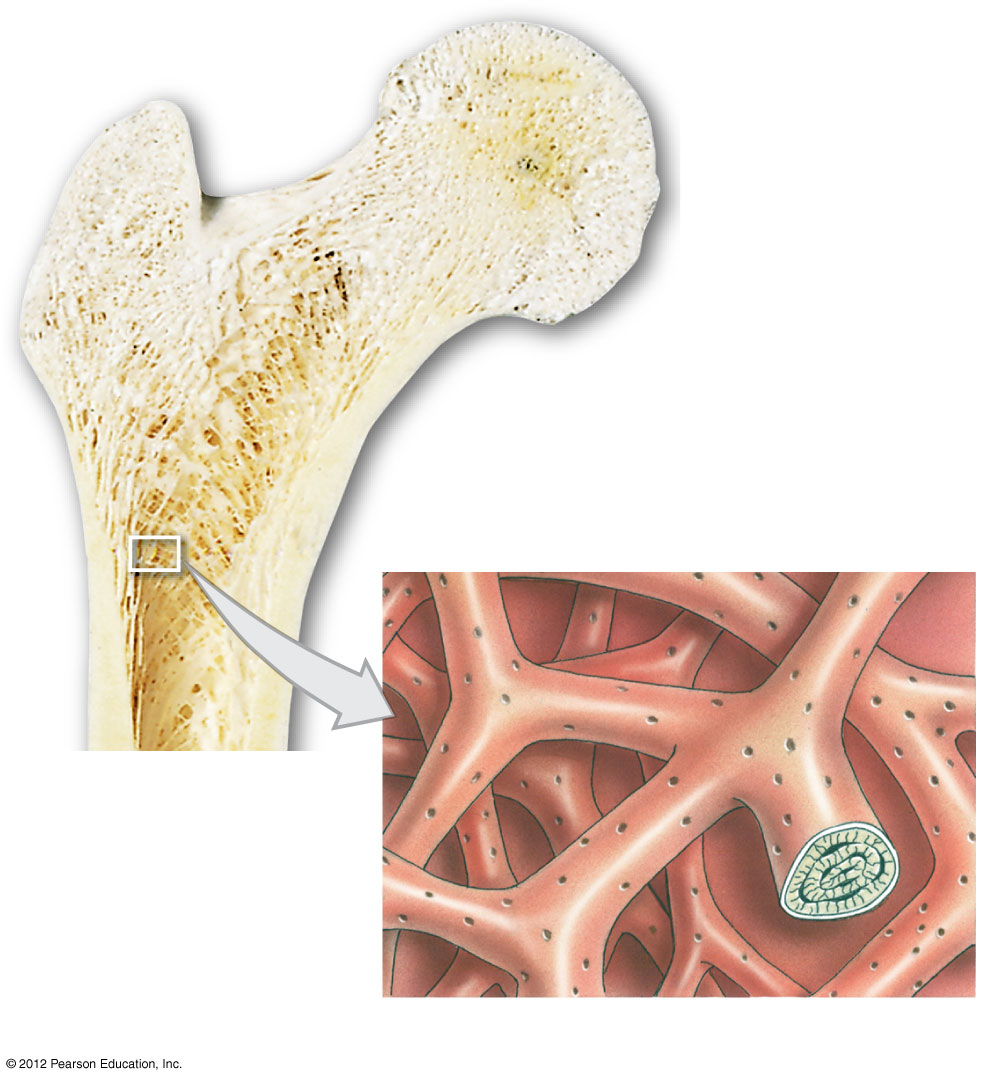 Trabeculae of
spongy bone
Canaliculi opening
on surface
51
Endosteum
Lamellae
6-4 Compact Bone and Spongy Bone
Weight-Bearing Bones
The femur transfers weight from hip joint to knee joint
Causing tension on the lateral side of the shaft
And compression on the medial side
52
Figure 6-7  The Distribution of Forces on a Long Bone
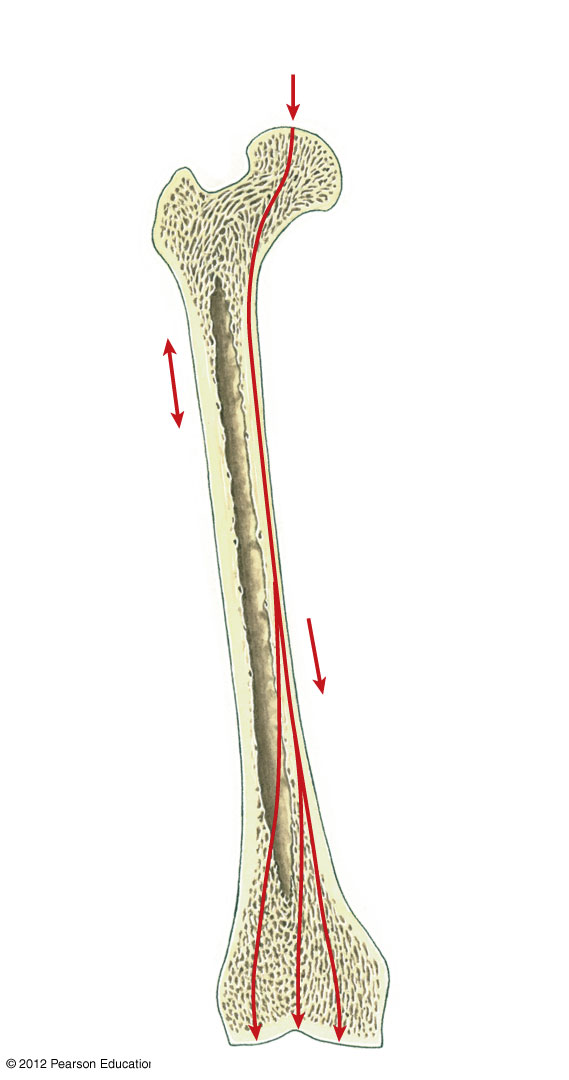 Body weight
(applied force)
Tension
on lateral
side of
shaft
Compression
on medial side
of shaft
53
6-4 Compact Bone and Spongy Bone
Compact Bone is Covered with a Membrane
Periosteum on the outside 
Covers all bones except parts enclosed in joint capsules
Made up of an outer, fibrous layer and an inner, cellular layer
Perforating fibers: collagen fibers of the periosteum
Connect with collagen fibers in bone
And with fibers of joint capsules; attach tendons, and ligaments
54
6-4 Compact Bone and Spongy Bone
Functions of Periosteum
Isolates bone from surrounding tissues
Provides a route for circulatory and nervous supply
Participates in bone growth and repair
55
Figure 6-8a  The Periosteum and Endosteum
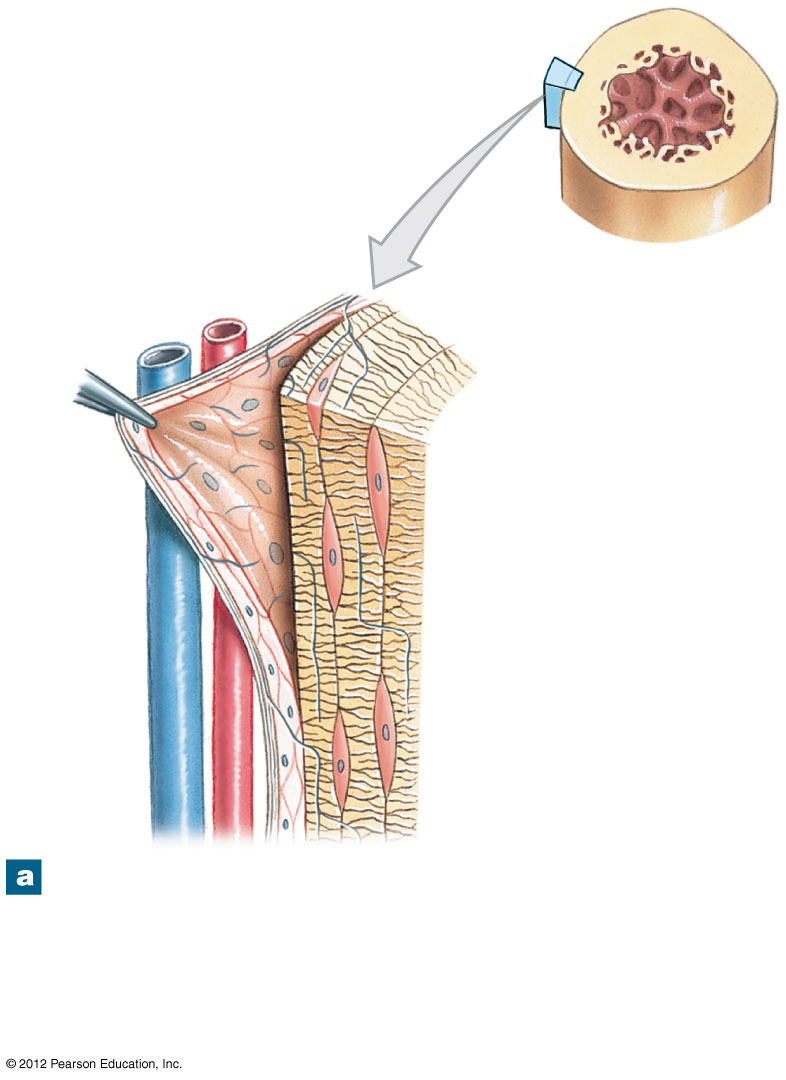 Circumferential
lamellae
Fibrous layer
of periosteum
Cellular layer
of periosteum
Canaliculi
Osteocyte
in lacuna
Perforating
fibers
The periosteum contains outer (fibrous) and
inner (cellular) layers. Collagen fibers of the
periosteum are continuous with those of the
bone, adjacent joint capsules, and attached
tendons and ligaments.
56
6-4 Compact Bone and Spongy Bone
Compact Bone is Covered with a Membrane
Endosteum on the inside
An incomplete cellular layer:
Lines the medullary (marrow) cavity
Covers trabeculae of spongy bone
Lines central canals
Contains osteoblasts, osteoprogenitor cells, and osteoclasts
Active in bone growth and repair
57
Figure 6-8b  The Periosteum and Endosteum
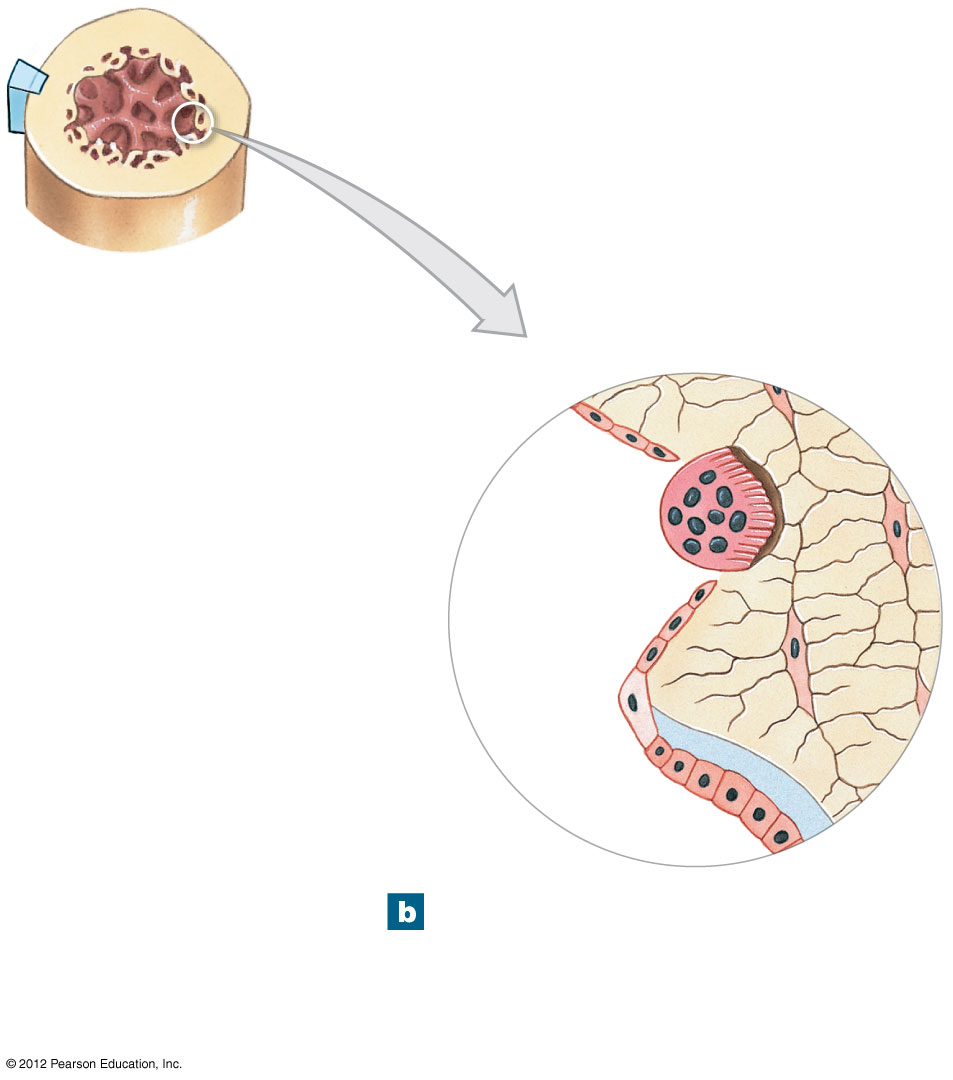 Endosteum
Osteoclast
Bone matrix
Osteocyte
Osteoprogenitor
cell
Osteoid
Osteoblast
The endosteum is an incomplete
cellular layer containing
osteoblasts, osteoprogenitor
cells, and osteoclasts.
58
6-5 Bone Formation and Growth
Bone Development
Human bones grow until about age 25
Osteogenesis
 Bone formation
Ossification 
The process of replacing other tissues with bone
59
6-5 Bone Formation and Growth
Bone Development
Calcification
The process of depositing calcium salts 
Occurs during bone ossification and in other tissues
Ossification	
Two main forms of ossification
Endochondral ossification
Intramembranous ossification
60
6-5 Bone Formation and Growth
Endochondral Ossification
Ossifies bones that originate as hyaline cartilage
Most bones originate as hyaline cartilage
There are six main steps in endochondral ossification
61
6-5 Bone Formation and Growth
Appositional Growth
Compact bone thickens and strengthens long bone with layers of circumferential lamellae
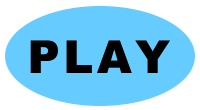 ANIMATION Endochondral Ossification
62
6-5 Bone Formation and Growth
Epiphyseal Lines
When long bone stops growing, after puberty:
Epiphyseal cartilage disappears 
Is visible on X-rays as an epiphyseal line
Mature Bones
As long bone matures:
Osteoclasts enlarge medullary (marrow) cavity
Osteons form around blood vessels in compact bone
63
Figure 6-11a  Bone Growth at an Epiphyseal Cartilage
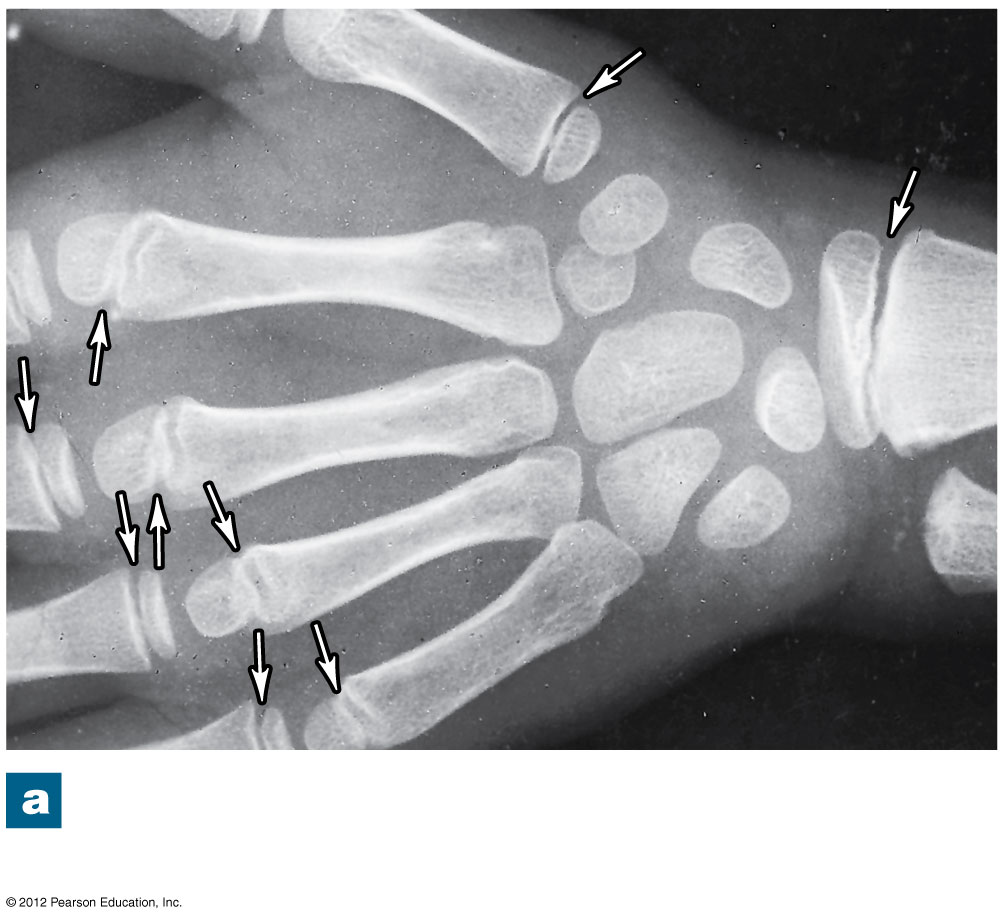 An x-ray of growing epiphyseal
cartilages (arrows)
64
Figure 6-11b  Bone Growth at an Epiphyseal Cartilage
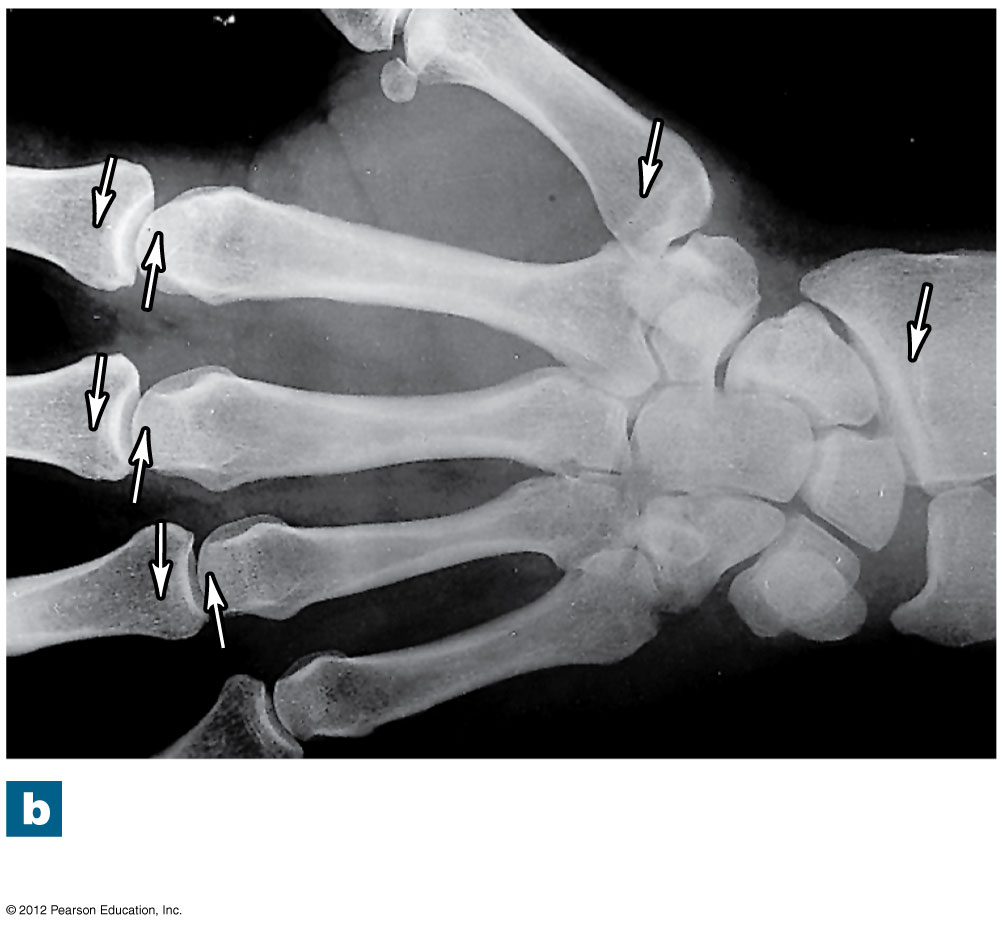 Epiphyseal lines in an
adult (arrows)
65
6-5 Bone Formation and Growth
Intramembranous Ossification
Also called dermal ossification
Because it occurs in the dermis
Produces dermal bones such as mandible (lower jaw) and clavicle (collarbone)
There are three main steps in intramembranous ossification
66
Figure 6-12  Intramembranous Ossification
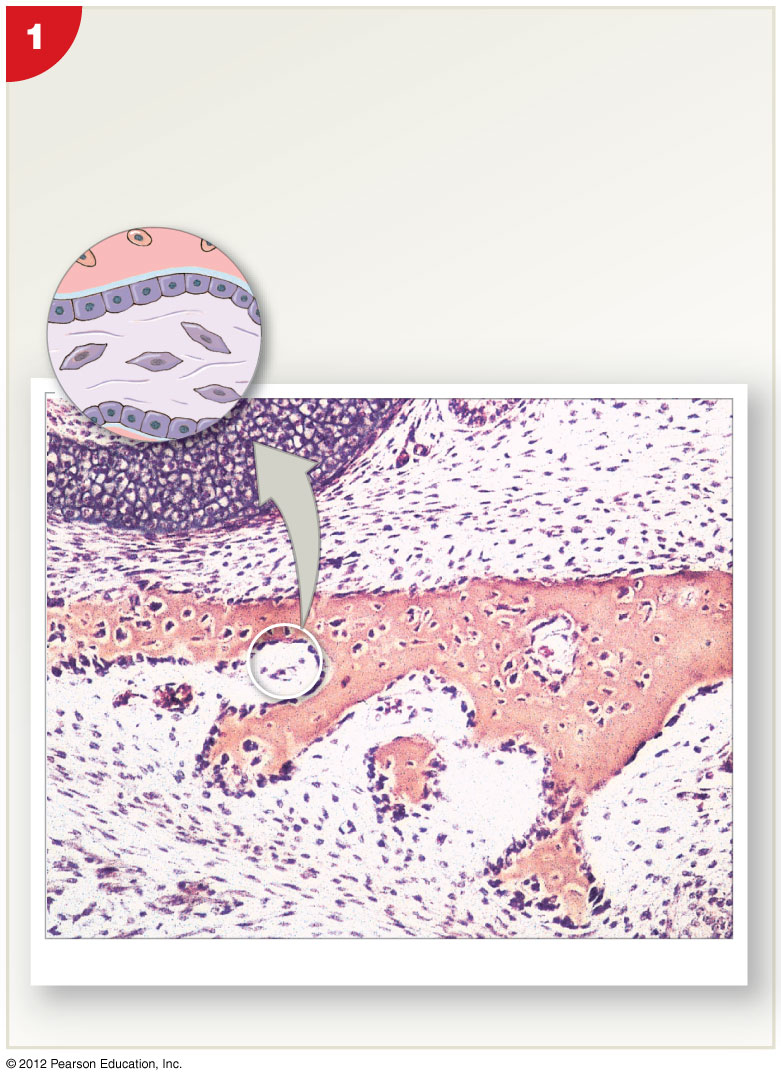 Mesenchymal cells aggregate, differentiate into
osteoblasts, and begin the ossification process.
The bone expands as a series of spicules that
spread into surrounding tissues.
Osteocyte in lacuna
Bone matrix
Osteoblast
Osteoid
Embryonic connective tissue
Blood
vessel
Mesenchymal cell
LM × 22
67
Blood vessel
Osteoblasts
Spicules
Figure 6-12  Intramembranous Ossification
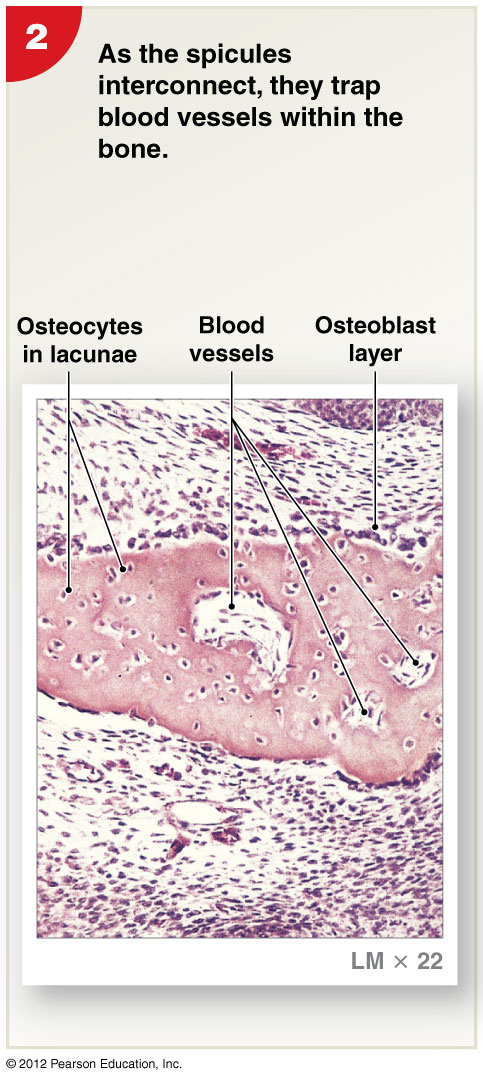 68
Figure 6-12  Intramembranous Ossification
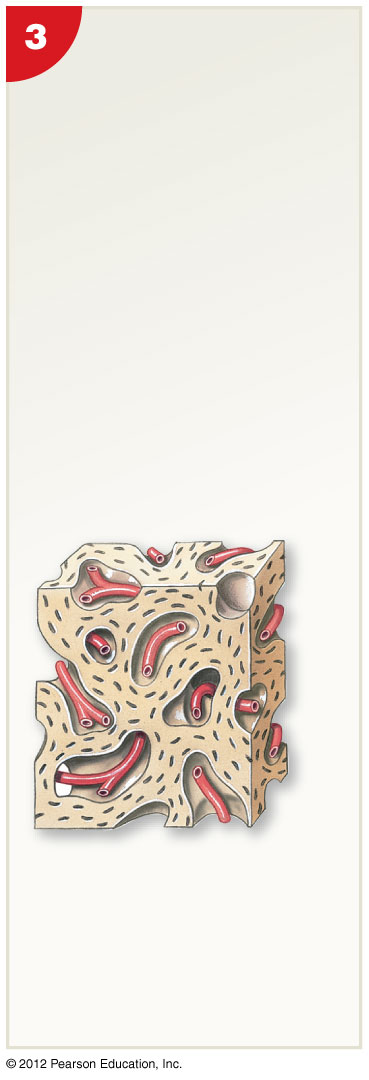 Over time, the bone
assumes the
structure of spongy
bone. Areas of
spongy bone may
later be removed,
creating medullary
cavities. Through
remodeling, spongy
bone formed in this
way can be converted
to compact bone.
Blood vessel
69
6-5 Bone Formation and Growth
Blood Supply of Mature Bones
Nutrient Artery and Vein
A single pair of large blood vessels
Enter the diaphysis through the nutrient foramen
Femur has more than one pair
Metaphyseal Vessels
Supply the epiphyseal cartilage
Where bone growth occurs
Periosteal Vessels 
Blood to superficial osteons
Secondary ossification centers
70
Figure 6-13  The Blood Supply to a Mature Bone
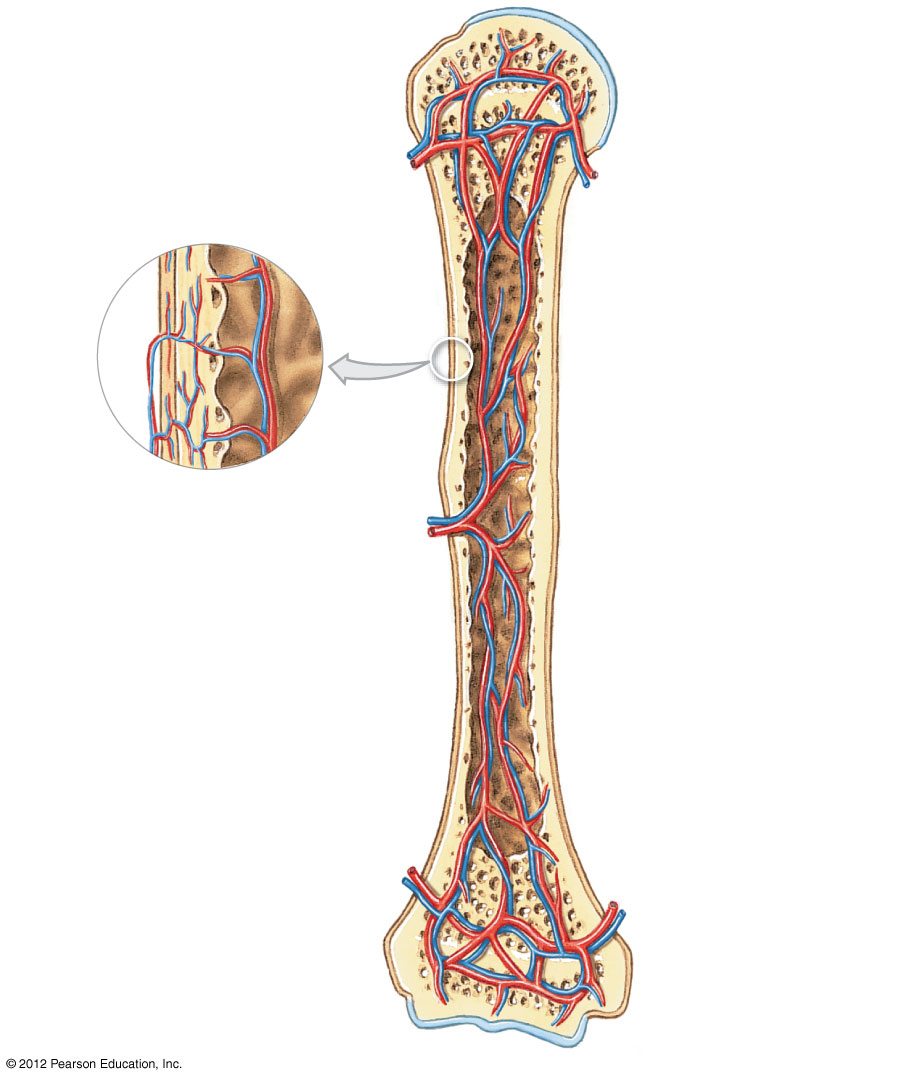 Articular cartilage
Epiphyseal artery
and vein
Branches of
nutrient artery
and vein
Metaphyseal
artery and
vein
Periosteum
Periosteum
Compact
bone
Periosteal
arteries and
veins
Connections
to superficial
osteons
Medullary
cavity
Nutrient artery
and vein
Nutrient foramen
Metaphysis
Metaphyseal
artery and vein
Epiphyseal
line
71
6-5 Bone Formation and Growth
Lymph and Nerves
The periosteum also contains:
Networks of lymphatic vessels
Sensory nerves
72
Figure 6-9  Heterotopic Bone Formation
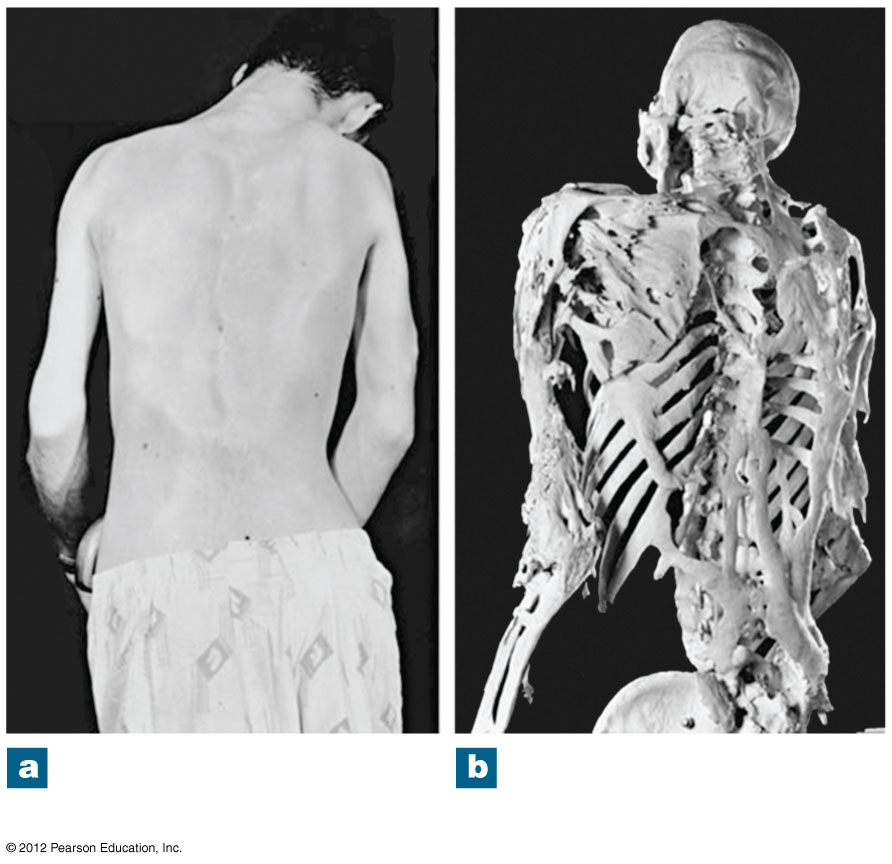 The skeleton of a man
with advanced FOP
An adult male with
FOP, posterior view
73
6-6 Bone Remodeling
Process of Remodeling
The adult skeleton:
Maintains itself
Replaces mineral reserves 
Recycles and renews bone matrix 
Involves osteocytes, osteoblasts, and osteoclasts
74
6-6 Bone Remodeling
Process of Remodeling
Bone continually remodels, recycles, and replaces
Turnover rate varies: 
If deposition is greater than removal, bones get stronger
If removal is faster than replacement, bones get weaker
75
6-7 Exercise, Hormones, and Nutrition
Effects of Exercise on Bone
Mineral recycling allows bones to adapt to stress
Heavily stressed bones become thicker and stronger
Bone Degeneration
Bone degenerates quickly 
Up to one third of bone mass can be lost in a few weeks of inactivity
76
6-7 Exercise, Hormones, and Nutrition
Normal Bone Growth and Maintenance Depend on Nutritional and Hormonal Factors
A dietary source of calcium and phosphate salts
Plus small amounts of magnesium, fluoride, iron, and manganese
77
6-7 Exercise, Hormones, and Nutrition
Normal Bone Growth and Maintenance Depend on Nutritional and Hormonal Factors
The hormone calcitriol
Made in the kidneys
Helps absorb calcium and phosphorus from digestive tract
Synthesis requires vitamin D3 (cholecalciferol)
78
6-7 Exercise, Hormones, and Nutrition
Normal Bone Growth and Maintenance Depend on Nutritional and Hormonal Factors
Vitamin C is required for collagen synthesis, and stimulation of osteoblast differentiation 
Vitamin A stimulates osteoblast activity 
Vitamins K and B12 help synthesize bone proteins
79
6-7 Exercise, Hormones, and Nutrition
Normal Bone Growth and Maintenance Depend on Nutritional and Hormonal Factors
Growth hormone and thyroxine stimulate bone growth
Estrogens and androgens stimulate osteoblasts 
Calcitonin and parathyroid hormone regulate calcium and phosphate levels
80
Table 6-2  Hormones Involved in Bone Growth and Maintenance
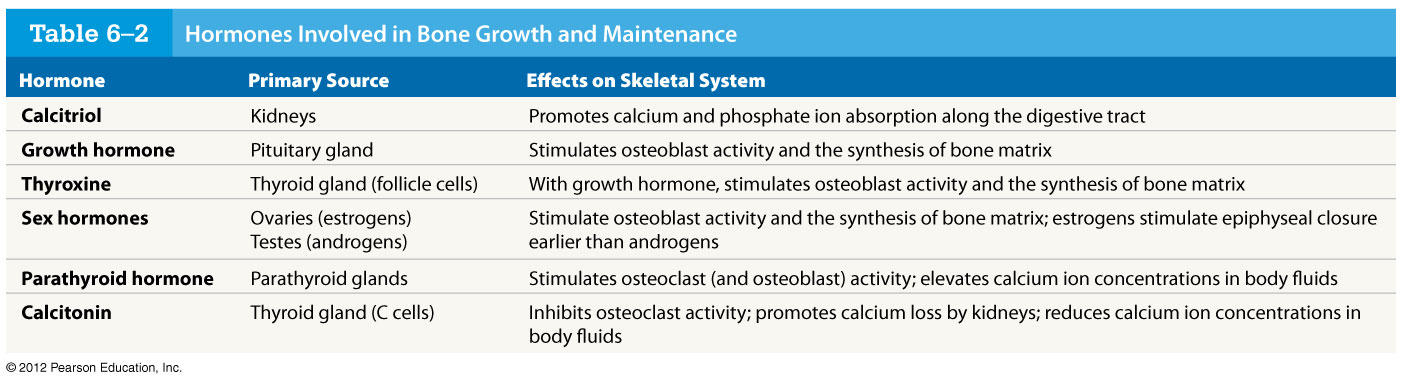 81
6-8 Calcium Homeostasis
The Skeleton as a Calcium Reserve
Bones store calcium and other minerals
Calcium is the most abundant mineral in the body
Calcium ions are vital to:
Membranes
Neurons
Muscle cells, especially heart cells
82
Figure 6-15  A Chemical Analysis of Bone
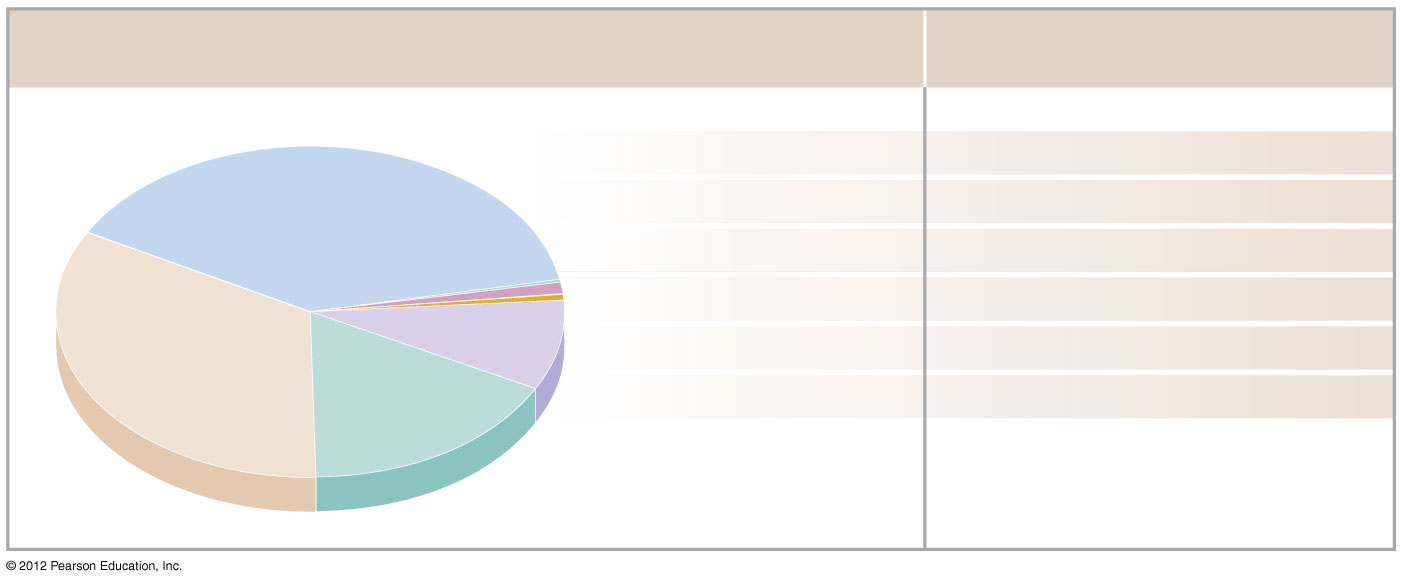 Bone Contains …
Composition of Bone
Calcium  39%
99% of the body’s Calcium
Potassium    0.2%
4% of the body’s Potassium
35% of the body’s Sodium
Sodium    0.7%
50% of the body’s Magnesium
Magnesium    0.5%
Organic
compounds
(mostly collagen)
33%
80% of the body’s Carbonate
Carbonate    9.8%
Phosphate  17%
99% of the body’s Phosphate
Total inorganic
components
67%
83
6-8 Calcium Homeostasis
Calcium Regulation
Calcium ions in body fluids
Must be closely regulated
Homeostasis is maintained
By calcitonin and parathyroid hormone (PTH)
Which control storage, absorption, and excretion
84
6-8 Calcium Homeostasis
Calcitonin and Parathyroid Hormone Control 
Affect:
Bones
Where calcium is stored
Digestive tract
Where calcium is absorbed
Kidneys
Where calcium is excreted
85
6-8 Calcium Homeostasis
Parathyroid Hormone (PTH)
Produced by parathyroid glands in neck
Increases calcium ion levels by:
Stimulating osteoclasts 
Increasing intestinal absorption of calcium 
Decreasing calcium excretion at kidneys
Calcitonin
Secreted by C cells (parafollicular cells) in thyroid
Decreases calcium ion levels by:
Inhibiting osteoclast activity
Increasing calcium excretion at kidneys
86
Figure 6-16a  Factors That Alter the Concentration of Calcium Ions in Body Fluids
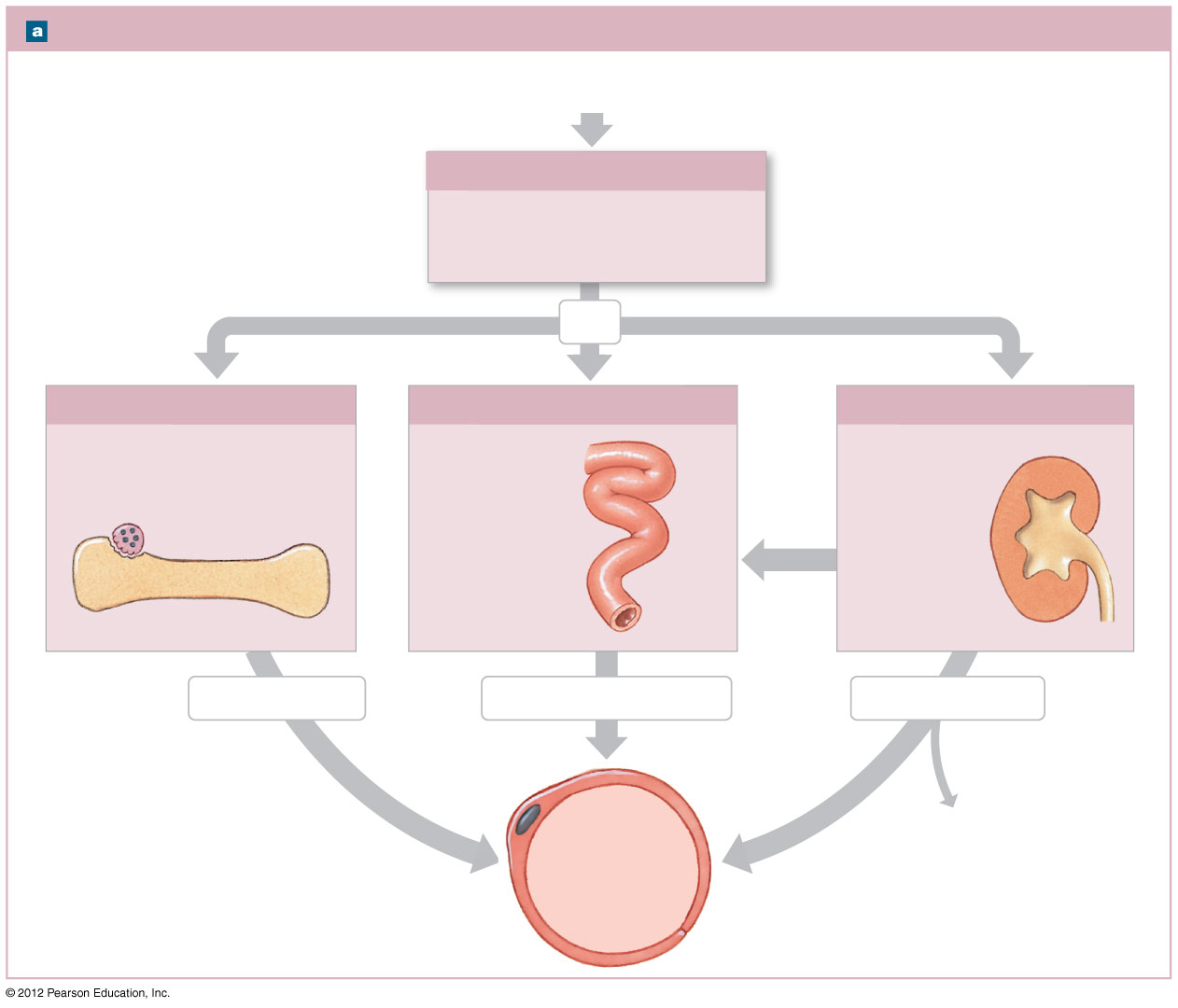 Factors That Increase Blood Calcium Levels
These responses are
triggered when plasma
calcium ion concentrations
fall below 8.5 mg/dL.
Low Calcium Ion Levels in Plasma
(below 8.5 mg/dL)
Parathyroid Gland Response
Low calcium plasma levels cause
the parathyroid glands to secrete
parathyroid hormone (PTH).
PTH
Bone Response
Intestinal Response
Kidney Response
Kidneys retain
calcium ions
Rate of
intestinal
absorption
increases
Osteoclasts stimulated to
release stored calcium ions
from bone
more
Osteoclast
Bone
calcitriol
Calcium absorbed quickly
Calcium conserved
Calcium released
Decreased calcium
loss in urine
↑Ca2+
levels in
bloodstream
87
Figure 6-16b  Factors That Alter the Concentration of Calcium Ions in Body Fluids
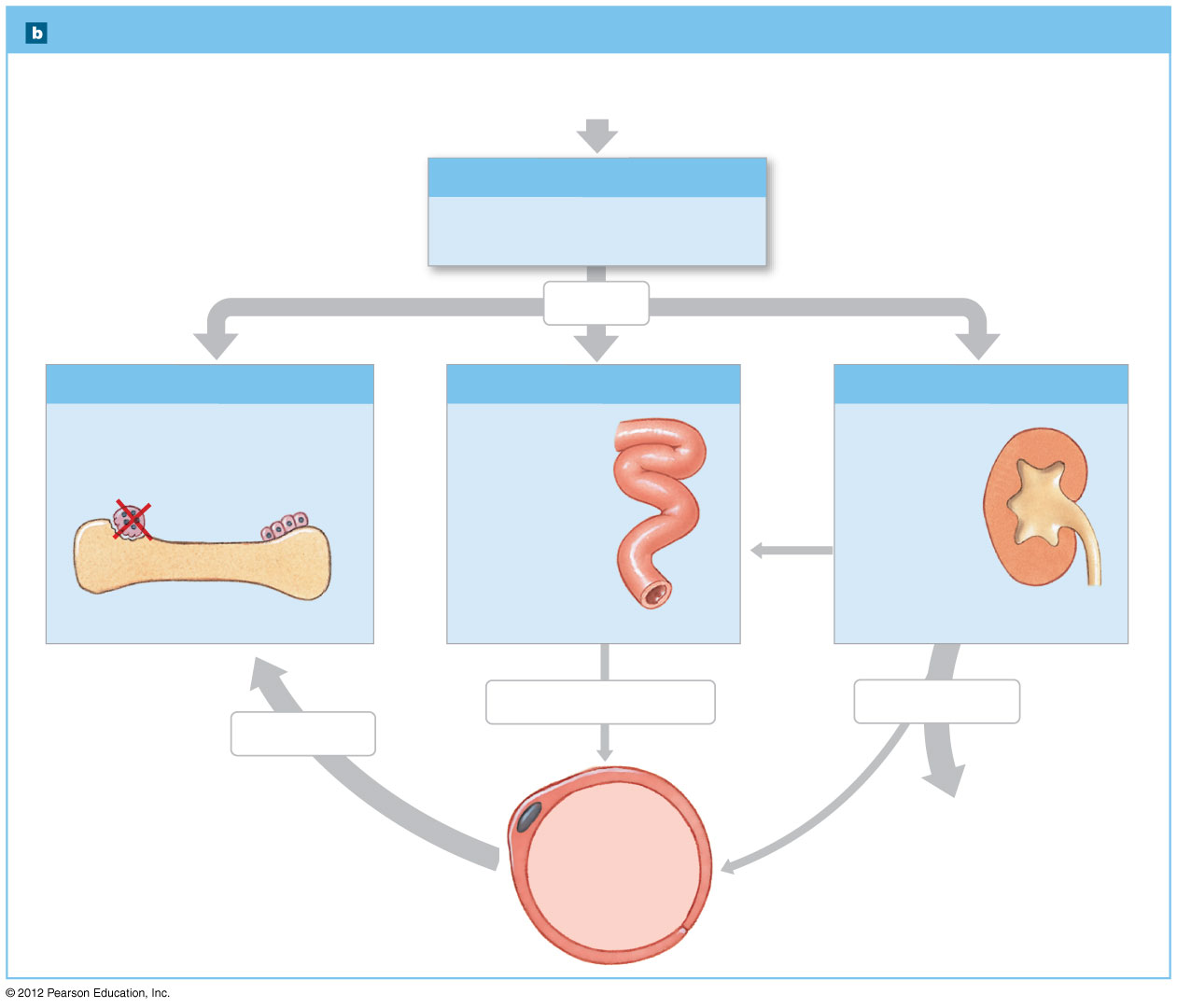 Factors That Decrease Blood Calcium Levels
HIgh Calcium Ion Levels in Plasma
(above 11 mg/dL)
These responses are
triggered when plasma
calcium ion concentrations
rise above 11 mg/dL.
Thyroid Gland Response
Parafollicular cells (C cells) in the
thryoid gland secrete calcitonin.
Calcitonin
Intestinal Response
Bone Response
Kidney Response
Kidneys allow
calcium loss
Rate of intestinal
absorption
decreases
Osteoclasts inhibited while
osteoblasts continue to lock
calcium ions in bone matrix
less
Bone
calcitriol
Calcium excreted
Calcium absorbed slowly
Calcium stored
Increased calcium
loss in urine
↓Ca2+
levels in
bloodstream
88
6-9 Fractures
Fractures
Cracks or breaks in bones
Caused by physical stress 
Fractures are repaired in four steps
Bleeding
Cells of the endosteum and periosteum
Osteoblasts
Osteoblasts and osteocytes remodel the fracture for up to a year
89
6-9 Fractures
Bleeding
Produces a clot (fracture hematoma)
Establishes a fibrous network
Bone cells in the area die
Cells of the endosteum and periosteum
Divide and migrate into fracture zone
Calluses stabilize the break 
External callus of cartilage and bone surrounds break
Internal callus develops in medullary cavity
90
Figure 6-17  Types of Fractures and Steps in Repair
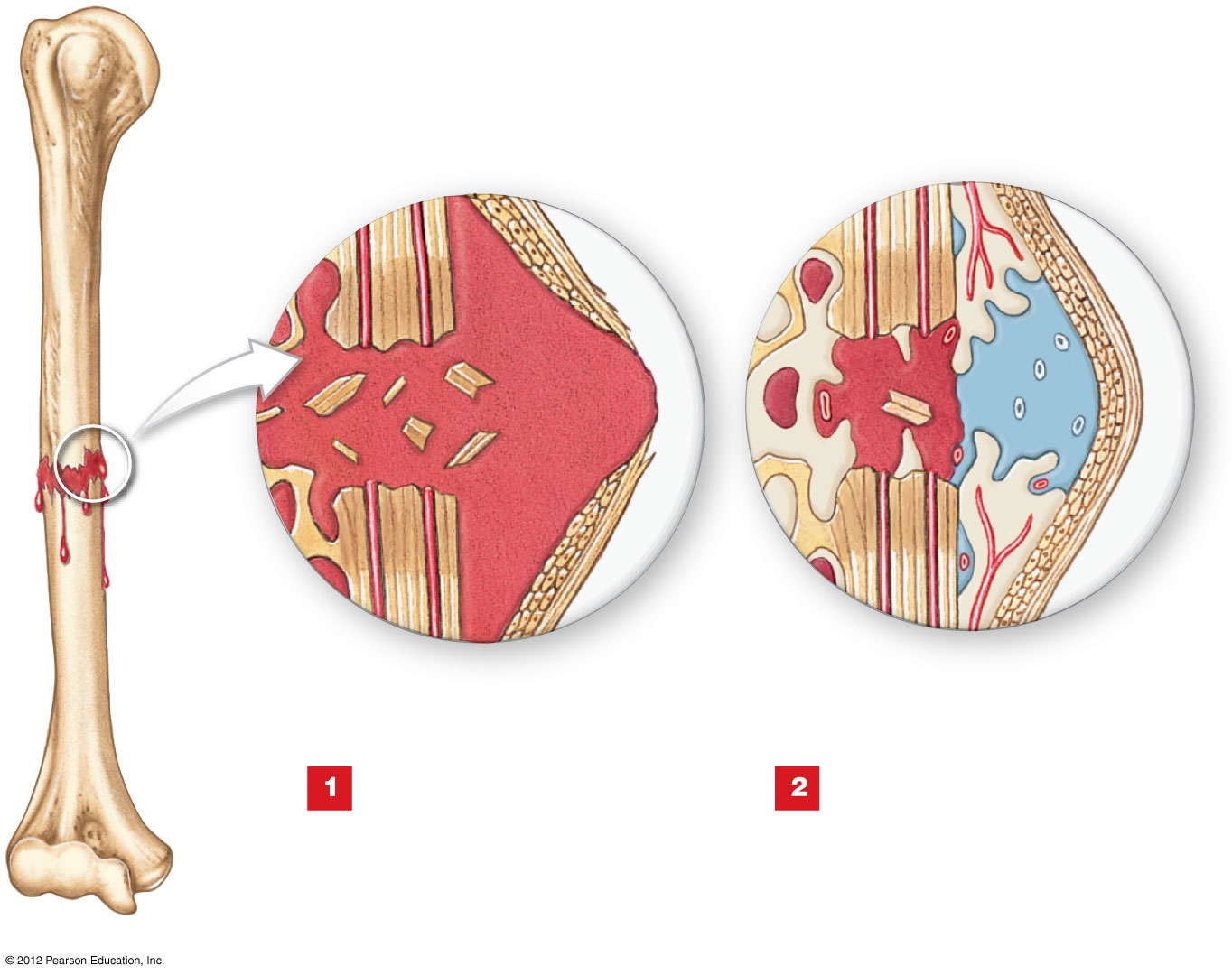 REPAIR OF A FRACTURE
Fracture
hematoma
Periosteum
Bone
fragments
Spongy bone of
external callus
Dead
bone
Immediately after the
         fracture, extensive
bleeding occurs. Over a
period of several hours, a
large blood clot, or fracture
hematoma, develops.
An internal callus forms as a 
         network of spongy bone
unites the inner edges, and an
external callus of cartilage and bone
stabilizes the outer edges.
91
6-9 Fractures
Osteoblasts
Replace central cartilage of external callus
With spongy bone

Osteoblasts and osteocytes remodel the fracture for up to a year
Reducing bone calluses
92
Figure 6-17  Types of Fractures and Steps in Repair
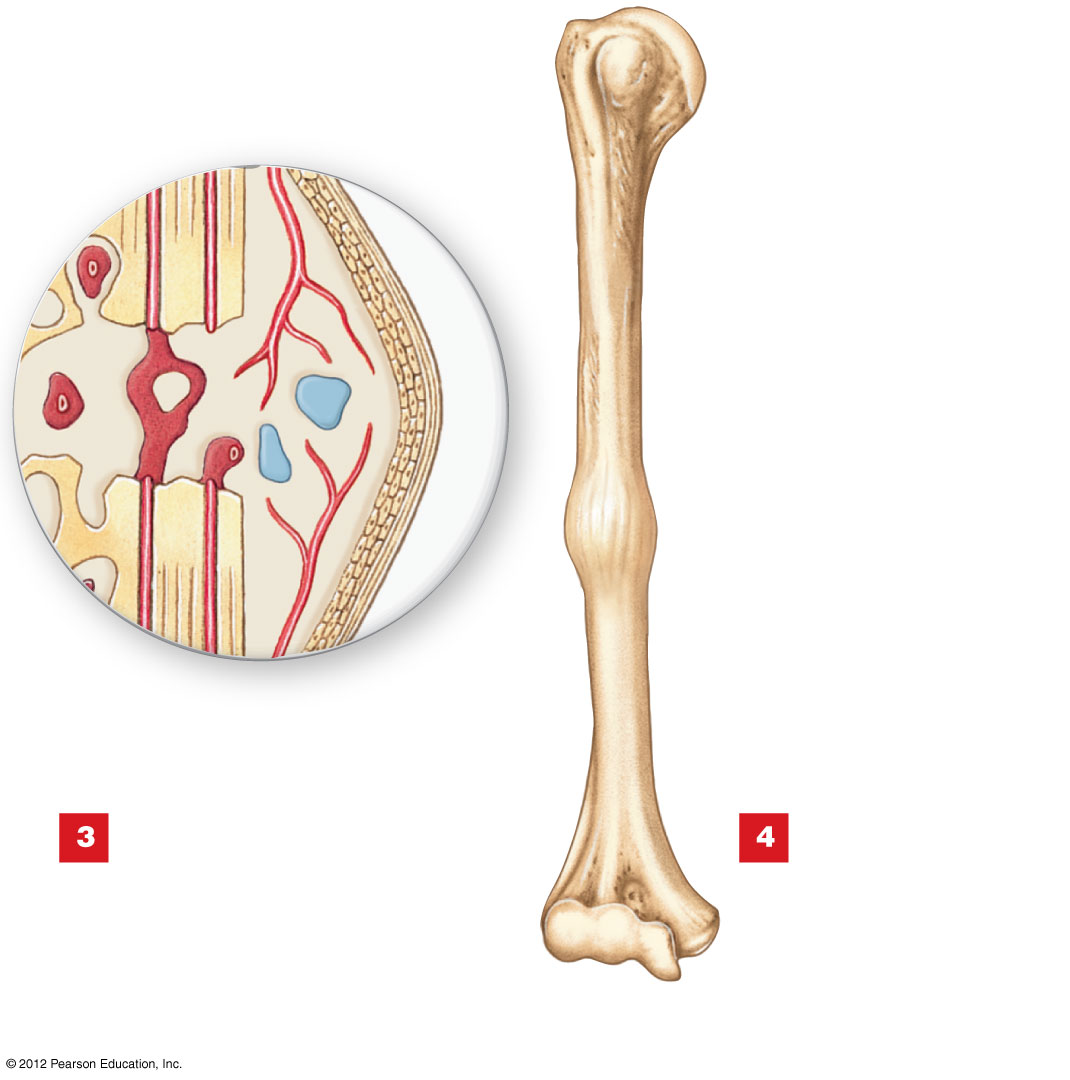 External
callus
External
callus
Internal
callus
A swelling initially
         marks the location of
the fracture. Over time, this
region will be remodeled,
and little evidence of the 
fracture will remain.
The cartilage of the external
         callus has been replaced by
bone, and struts of spongy bone now
united the broken ends. Fragments of
dead bone and the areas of bone
closest to the break have been
removed and replaced.
93
6-10 Effects of Aging on the Skeletal System
Age-Related Changes
Bones become thinner and weaker with age
Osteopenia begins between ages 30 and 40 
Women lose 8% of bone mass per decade, men 3%
The epiphyses, vertebrae, and jaws are most affected
Resulting in fragile limbs
Reduction in height
Tooth loss
94
6-10 Effects of Aging on the Skeletal System
Osteoporosis
Severe bone loss 
Affects normal function
Over age 45, occurs in:
29% of women
18% of men
95
Figure 6-18  The Effects of Osteoporosis on Spongy Bone
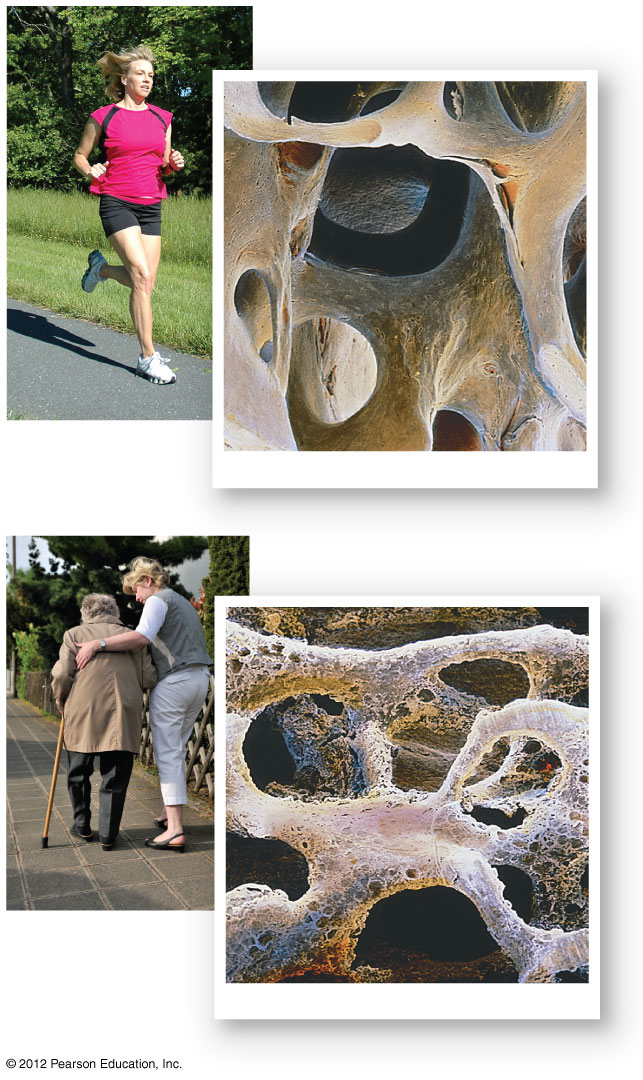 Normal spongy bone
SEM × 25
96
Spongy bone in osteoporosis
SEM × 21
6-10 Effects of Aging on the Skeletal System
Hormones and Bone Loss
Estrogens and androgens help maintain bone mass
Bone loss in women accelerates after menopause 
Cancer and Bone Loss
Cancerous tissues release osteoclast-activating factor
That stimulates osteoclasts
And produces severe osteoporosis
97